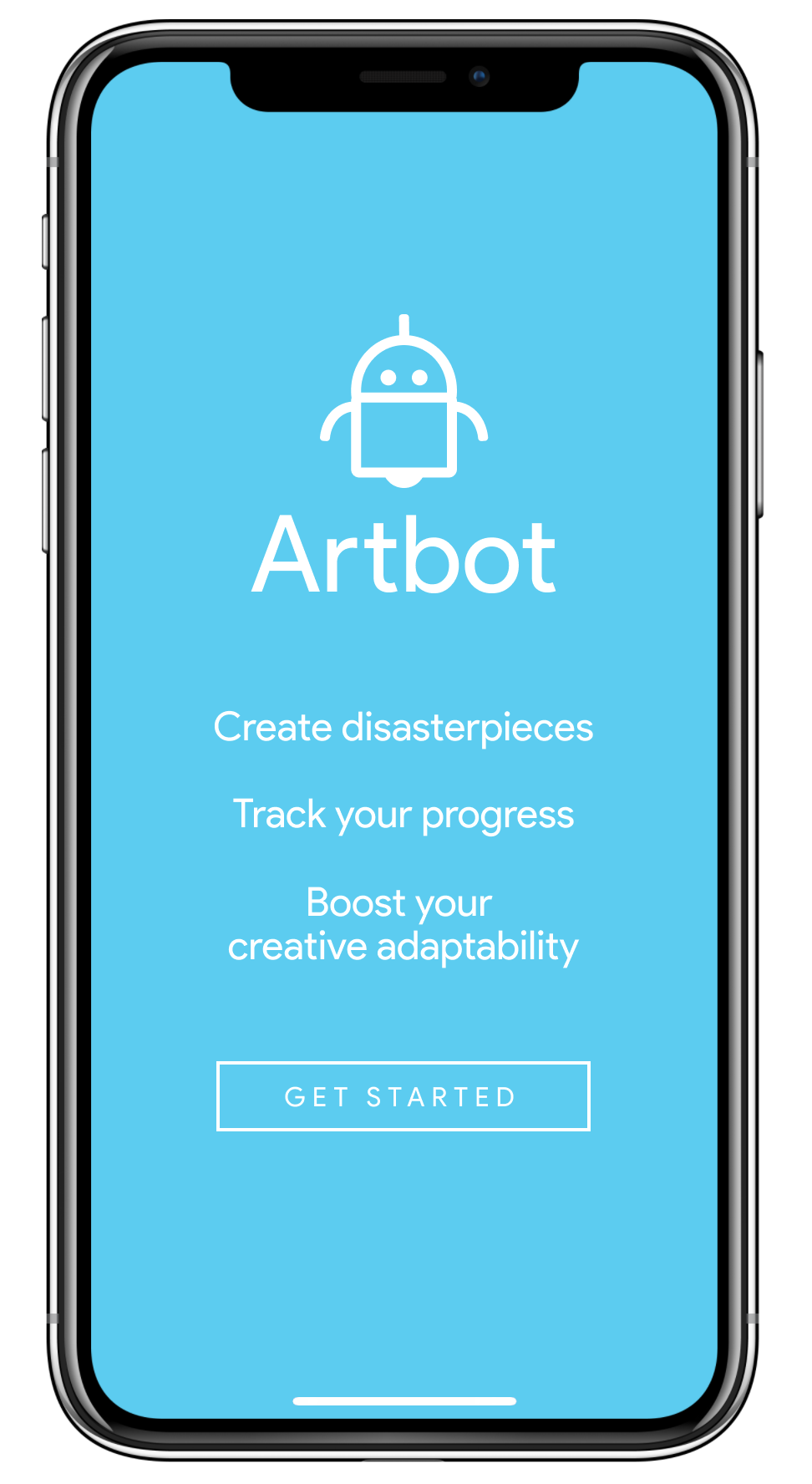 Artbot
Medium-Fi 
Prototype
–
Team Articulate
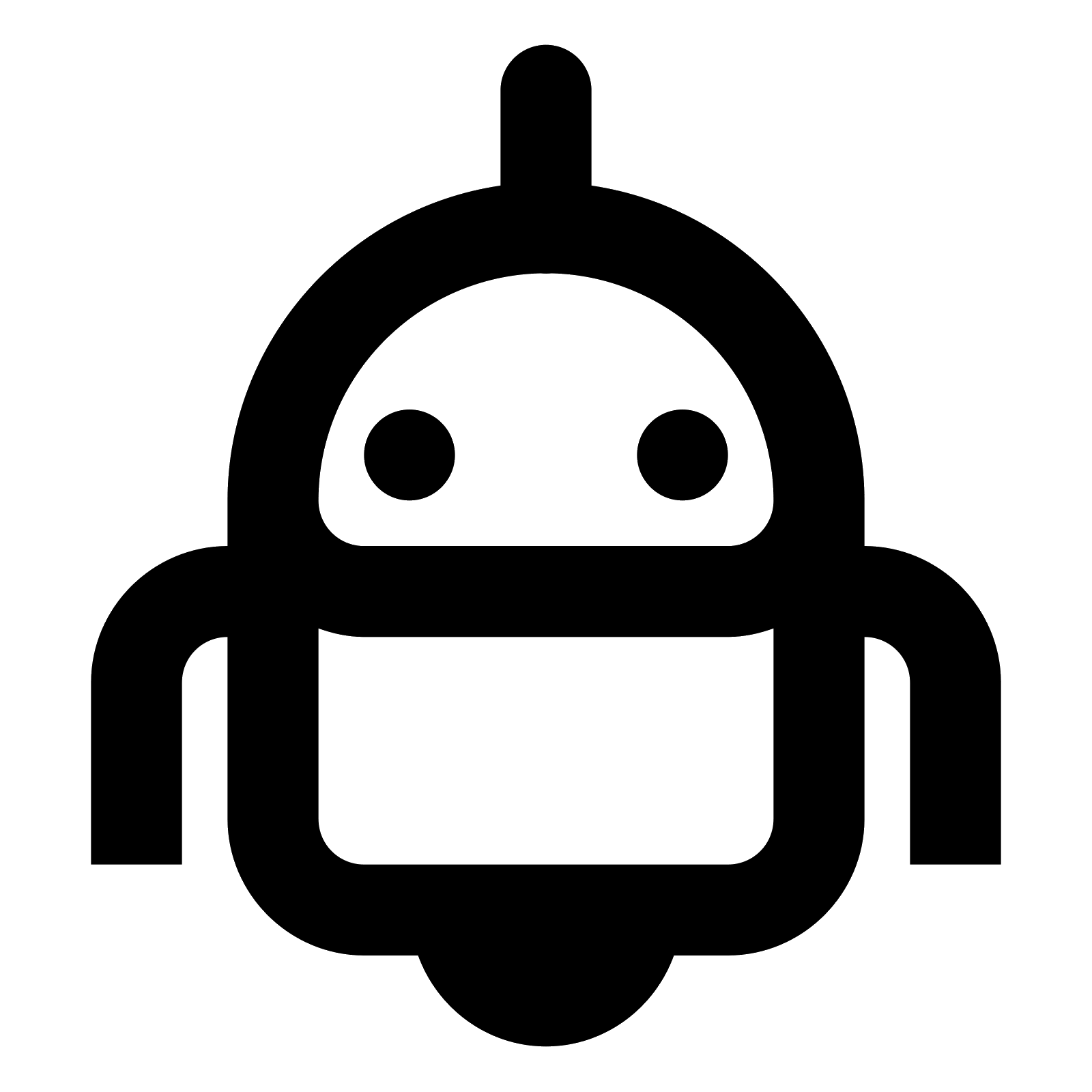 Artbot
Mission Statement
Tasks
UI Changes 
Major Design Changes 
Task Flows
Prototype Overview
Figma
Limitations
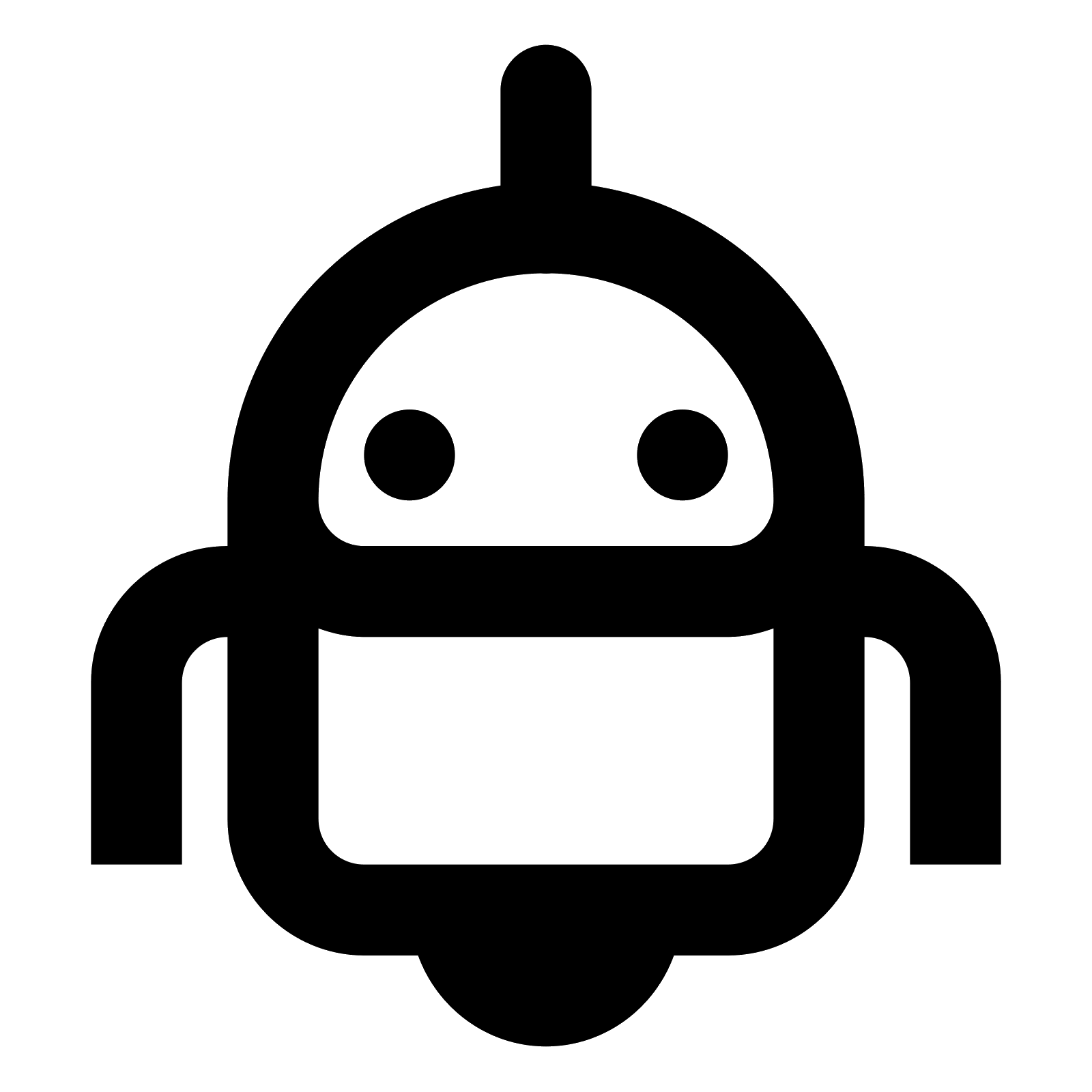 Artbot		Antagonistic, artful companion
We set out to tackle the dreaded problem artists of all levels face during the creation process – the block.

The block is when artists become too attached to their work but are unable to see a path forward in their work that satisfies them.

Artbot attempts to free artists from this mode of thinking using a gameified approach coupled with long-term check-ins.
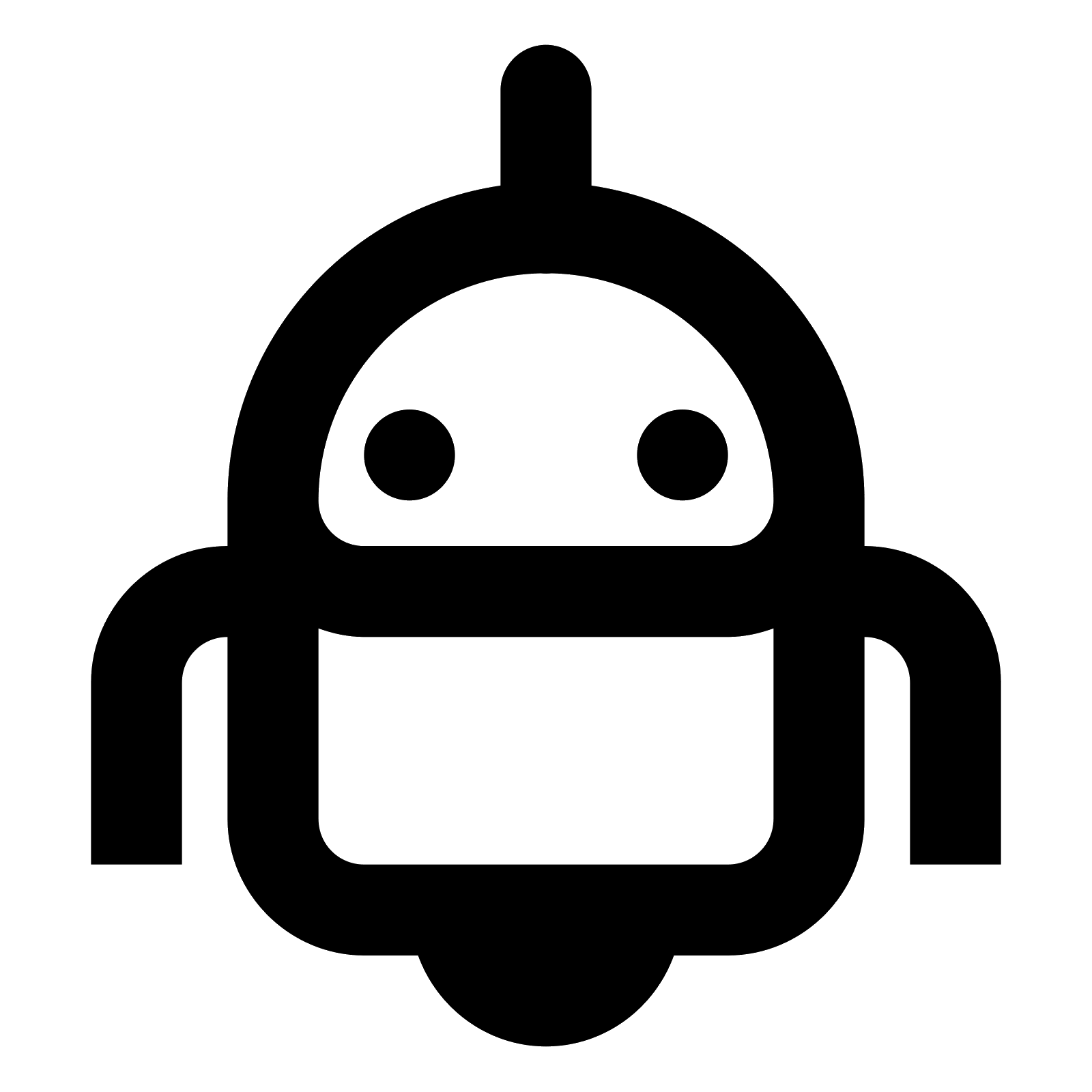 Mission Statement: 
Artbot is designed to boost your creative adaptability.
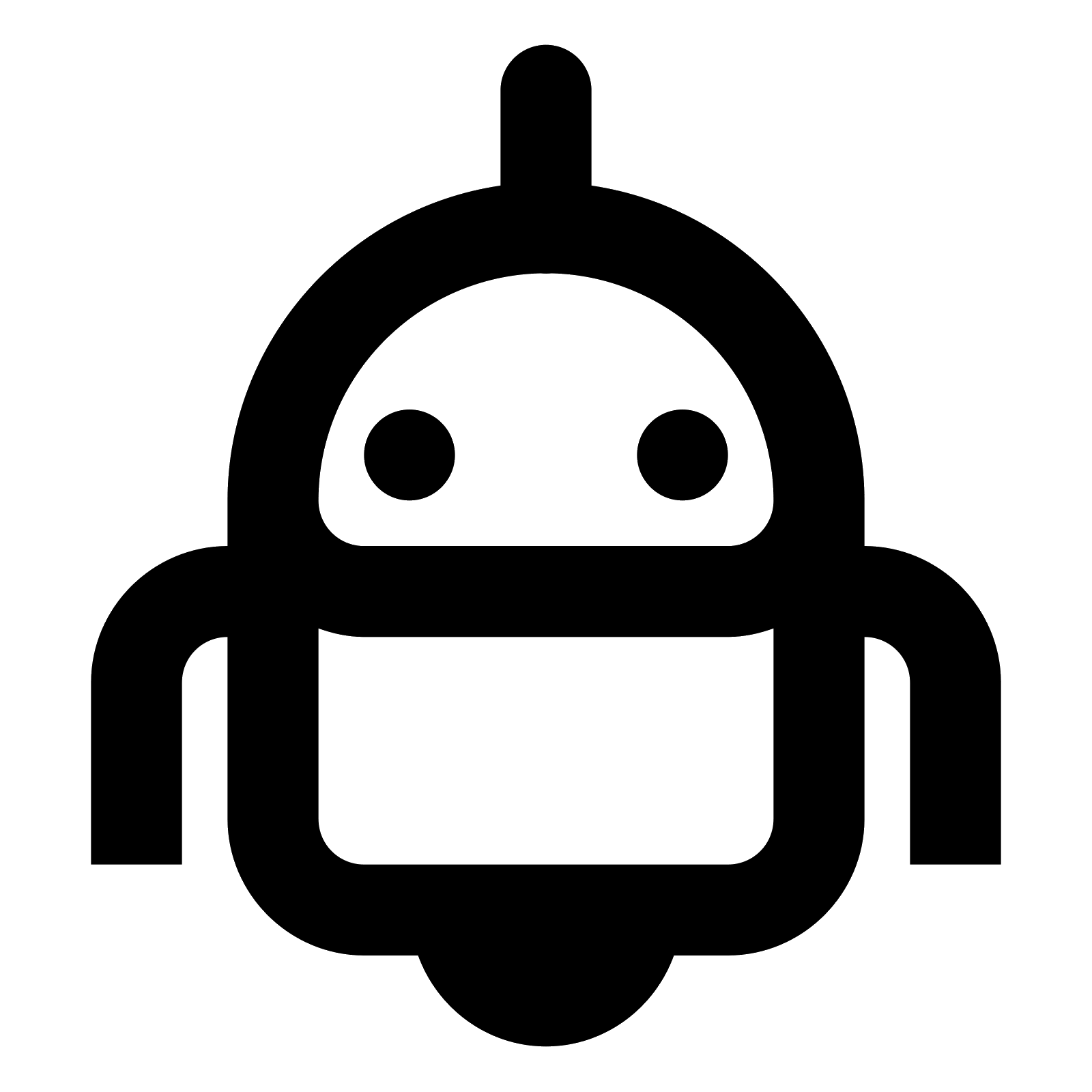 Home Screen: A Preview
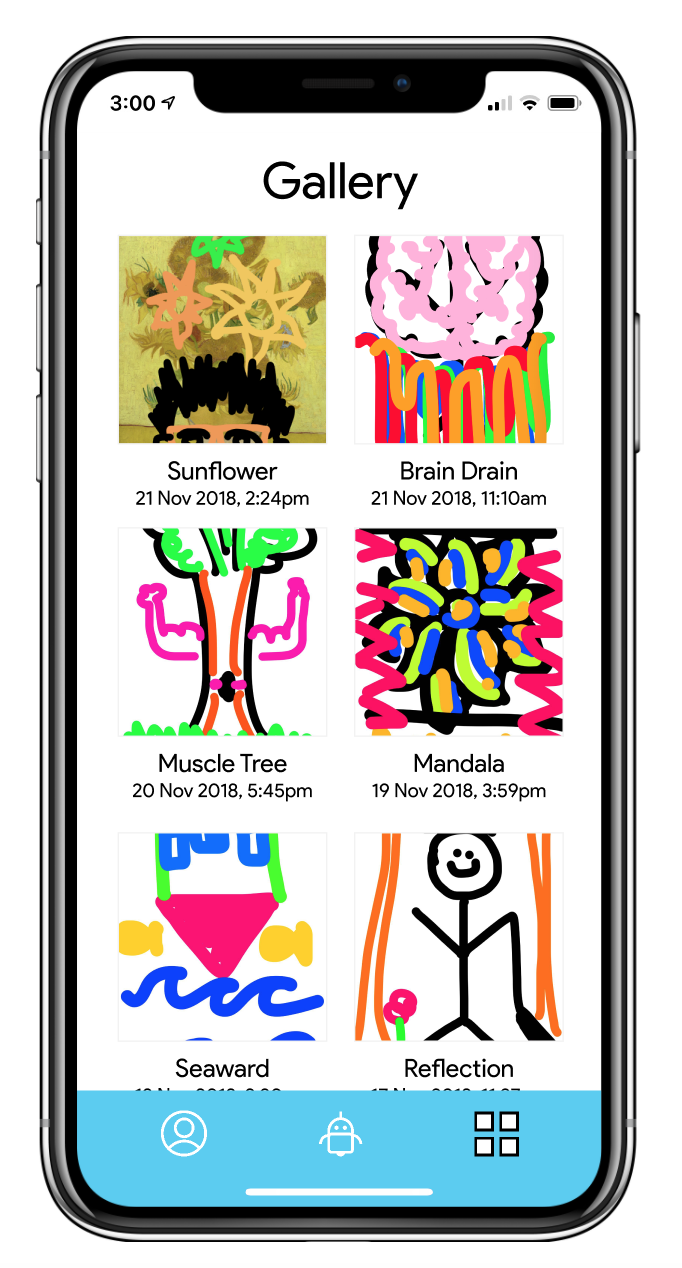 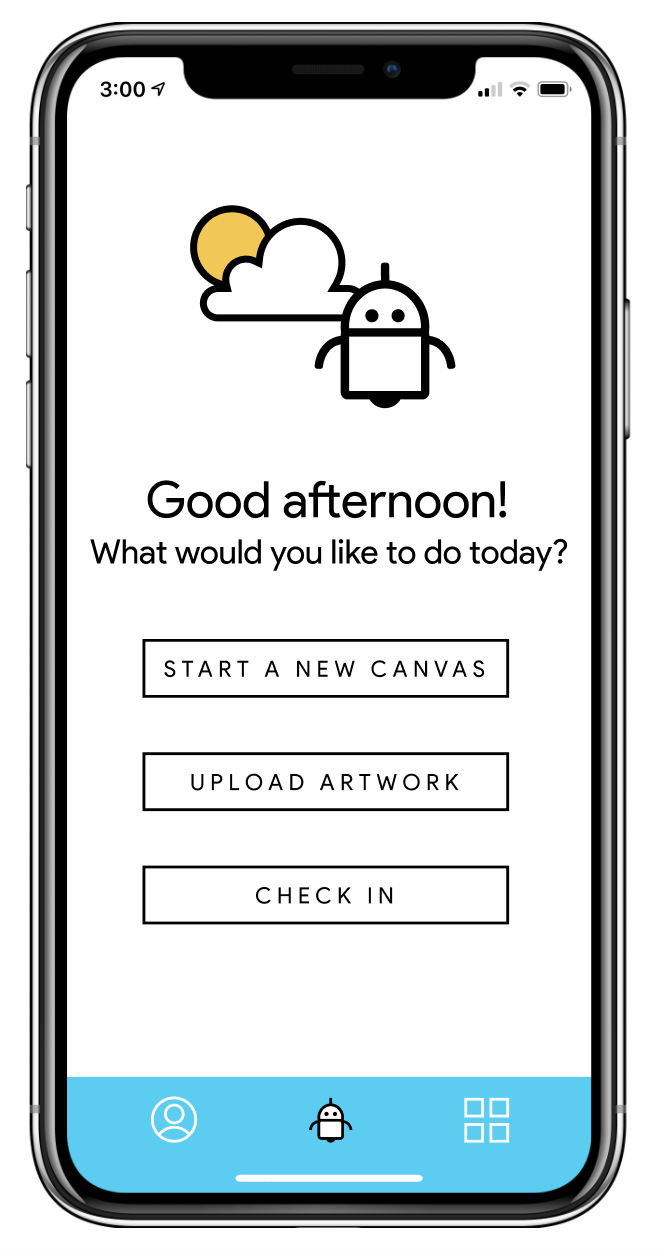 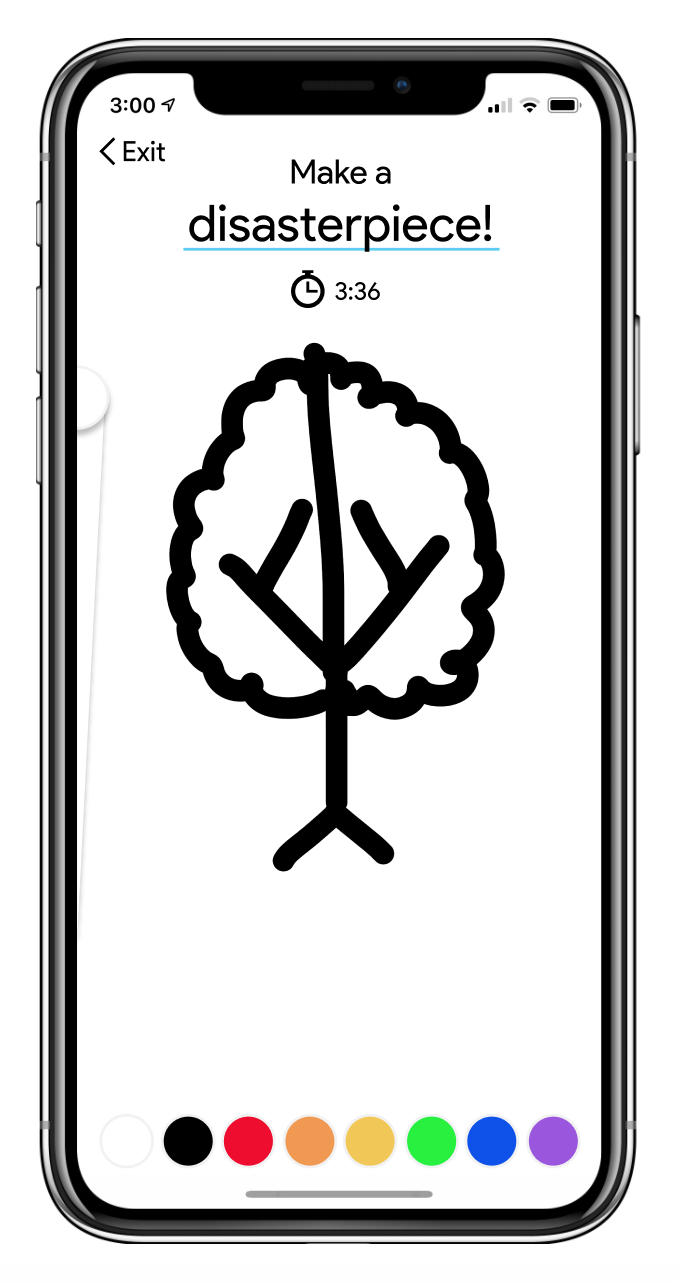 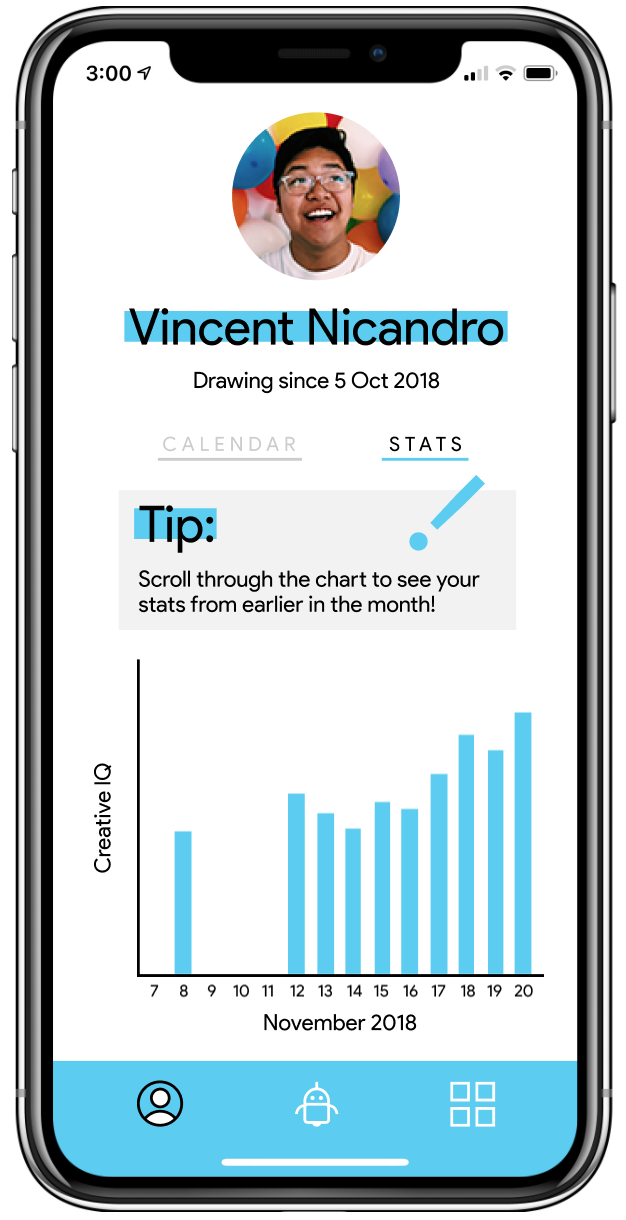 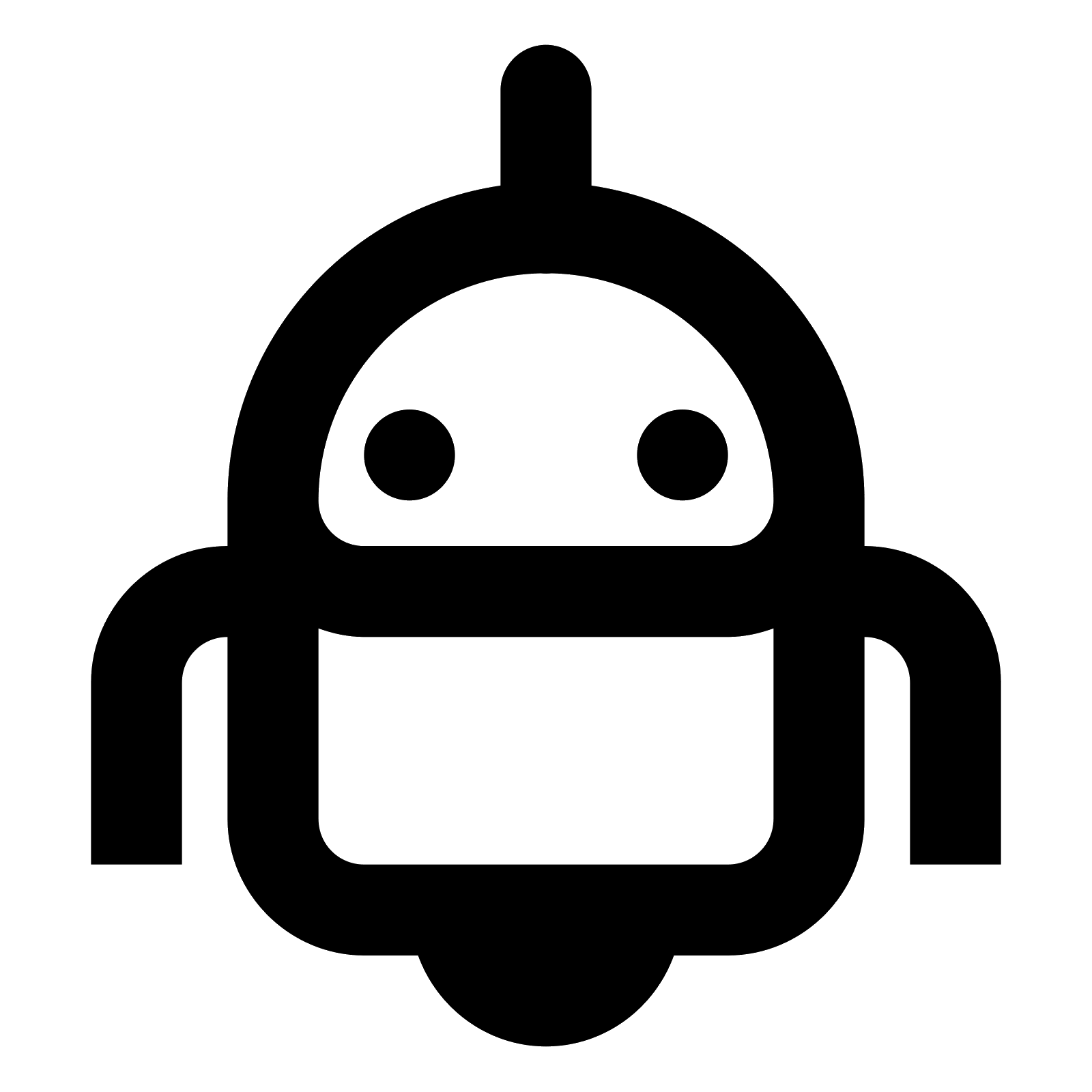 Task One
Task Two
Task Three
Home
Task One: Create a new project
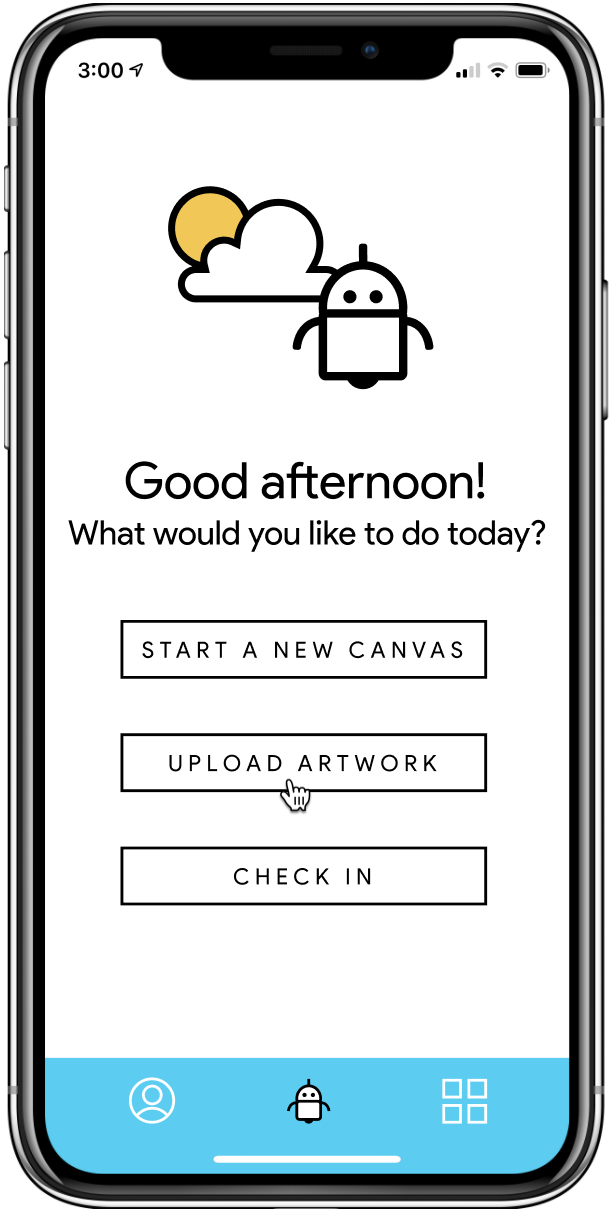 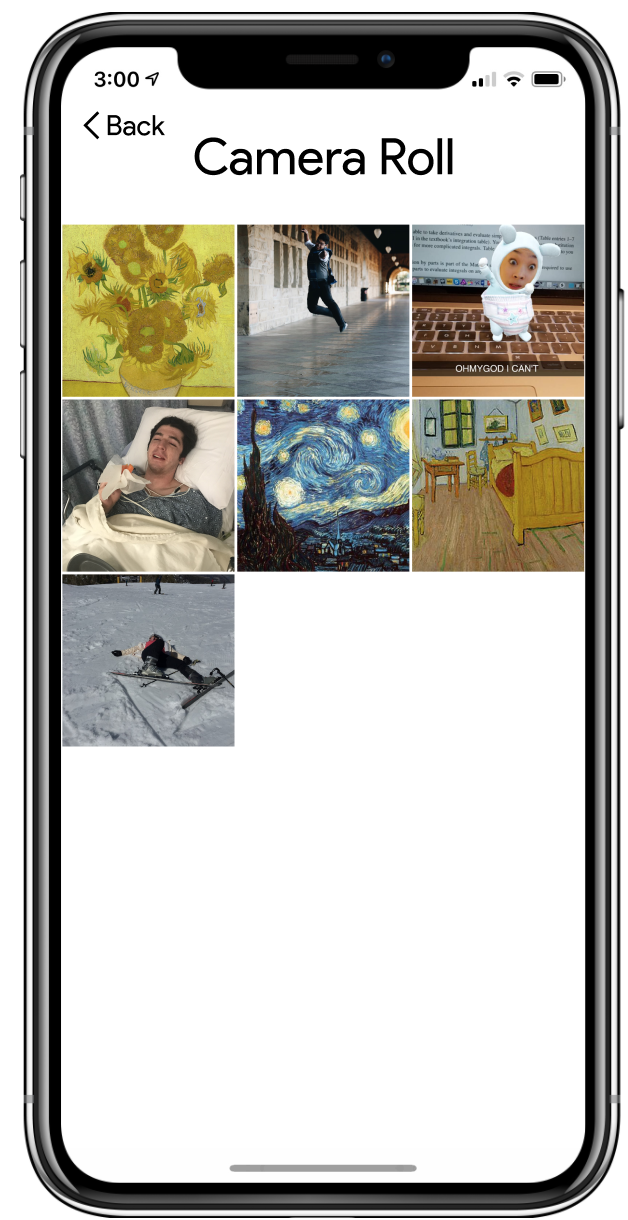 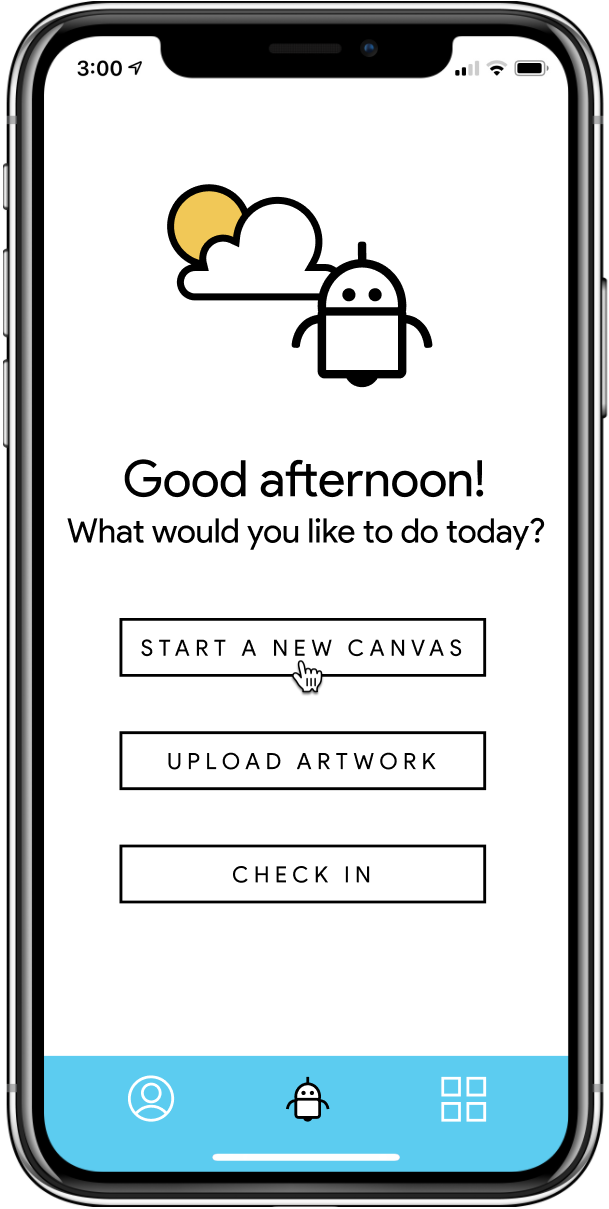 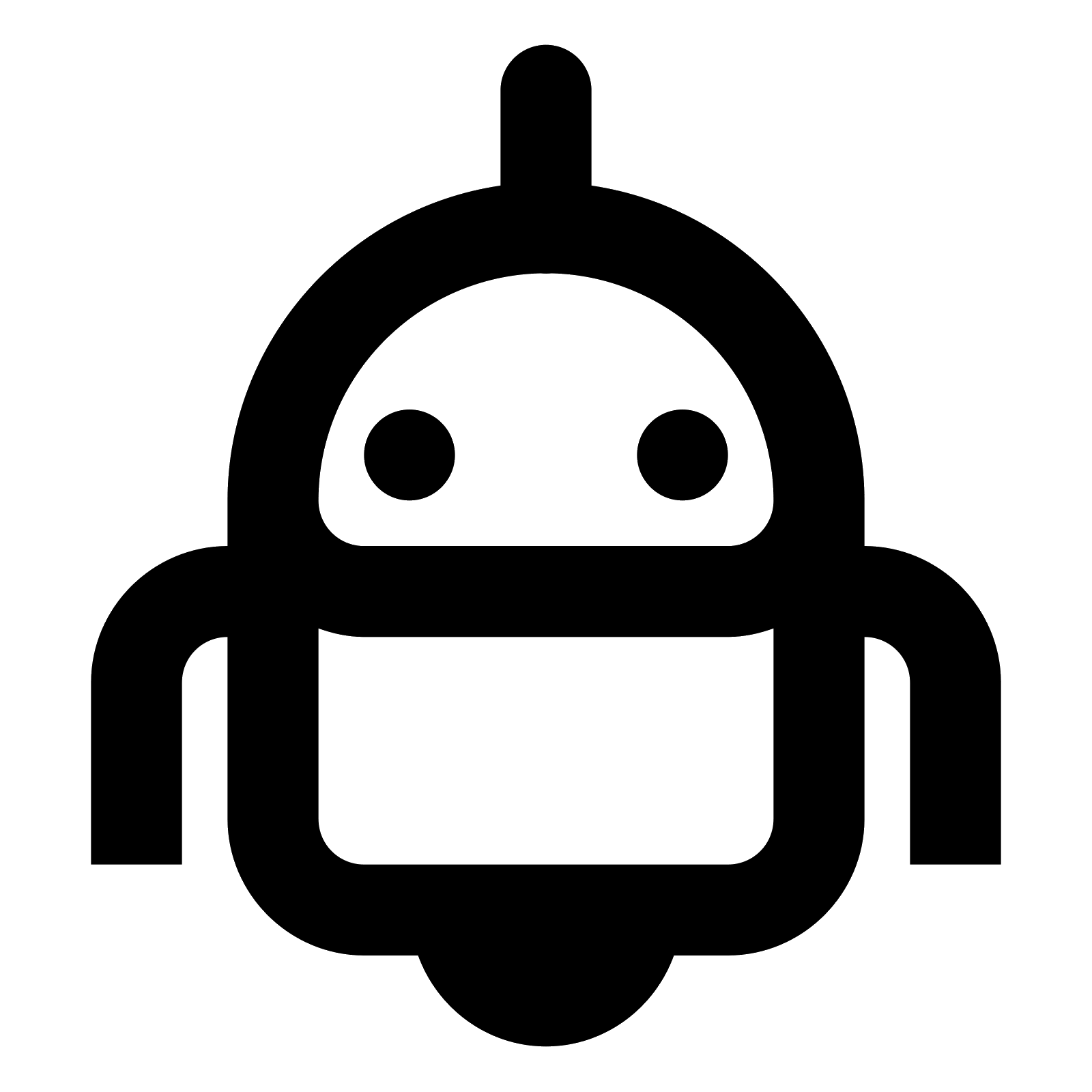 Choose from your own photos
or a blank canvas.
[Speaker Notes: On the menu screen, you can either select START A NEW CANVAS or UPLOAD ARTWORK to create a new project. UPLOAD ARTWORK then takes you to your camera roll.]
Task One: Create a new project
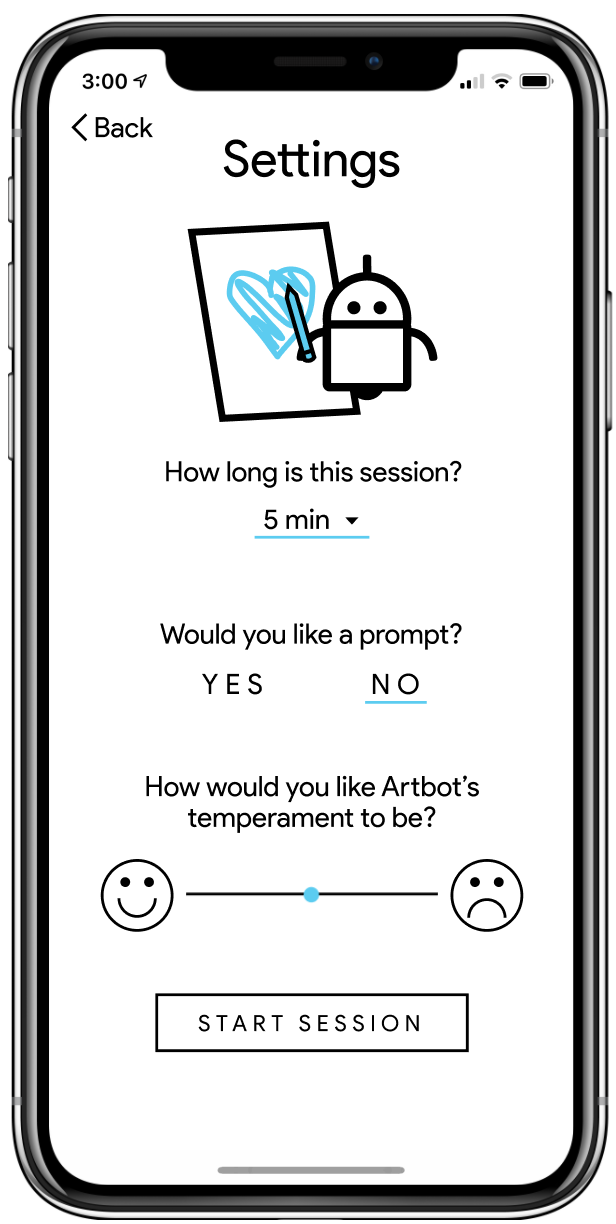 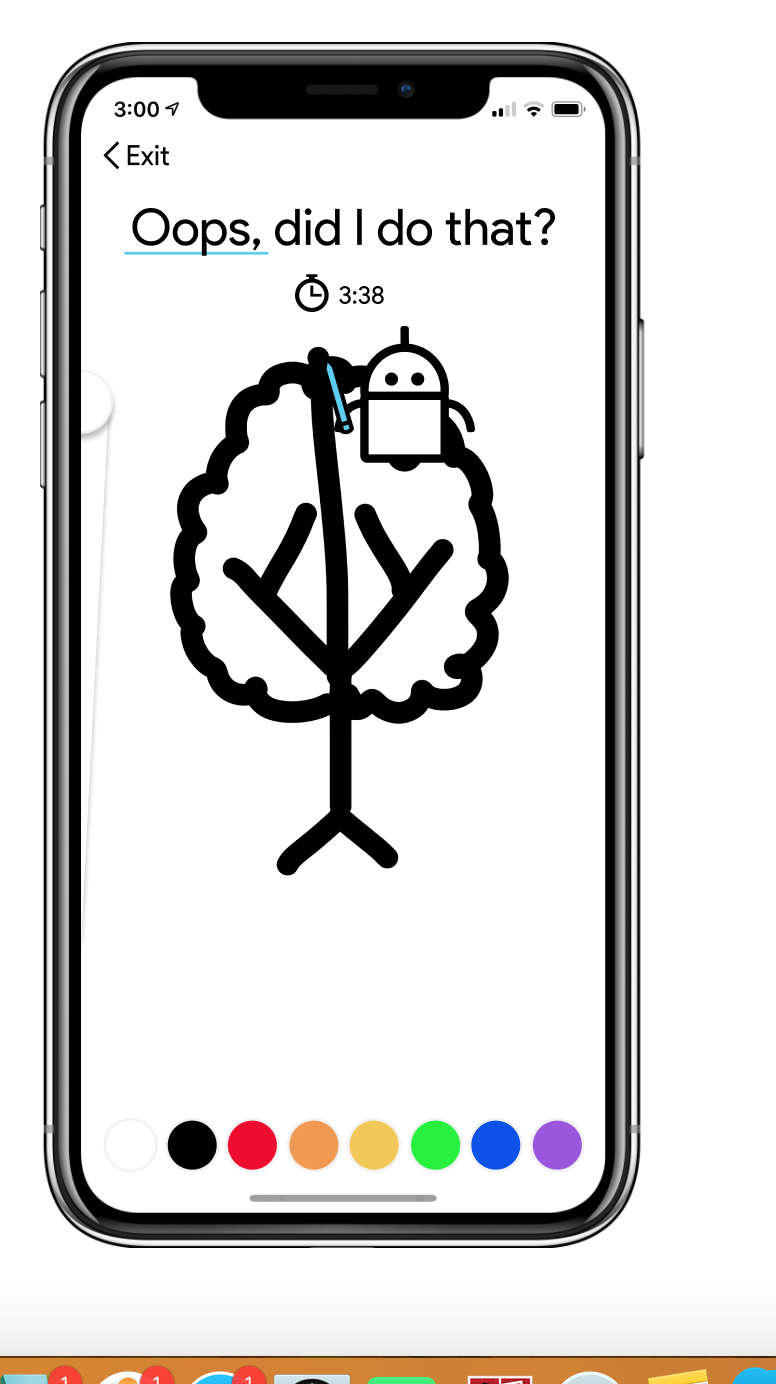 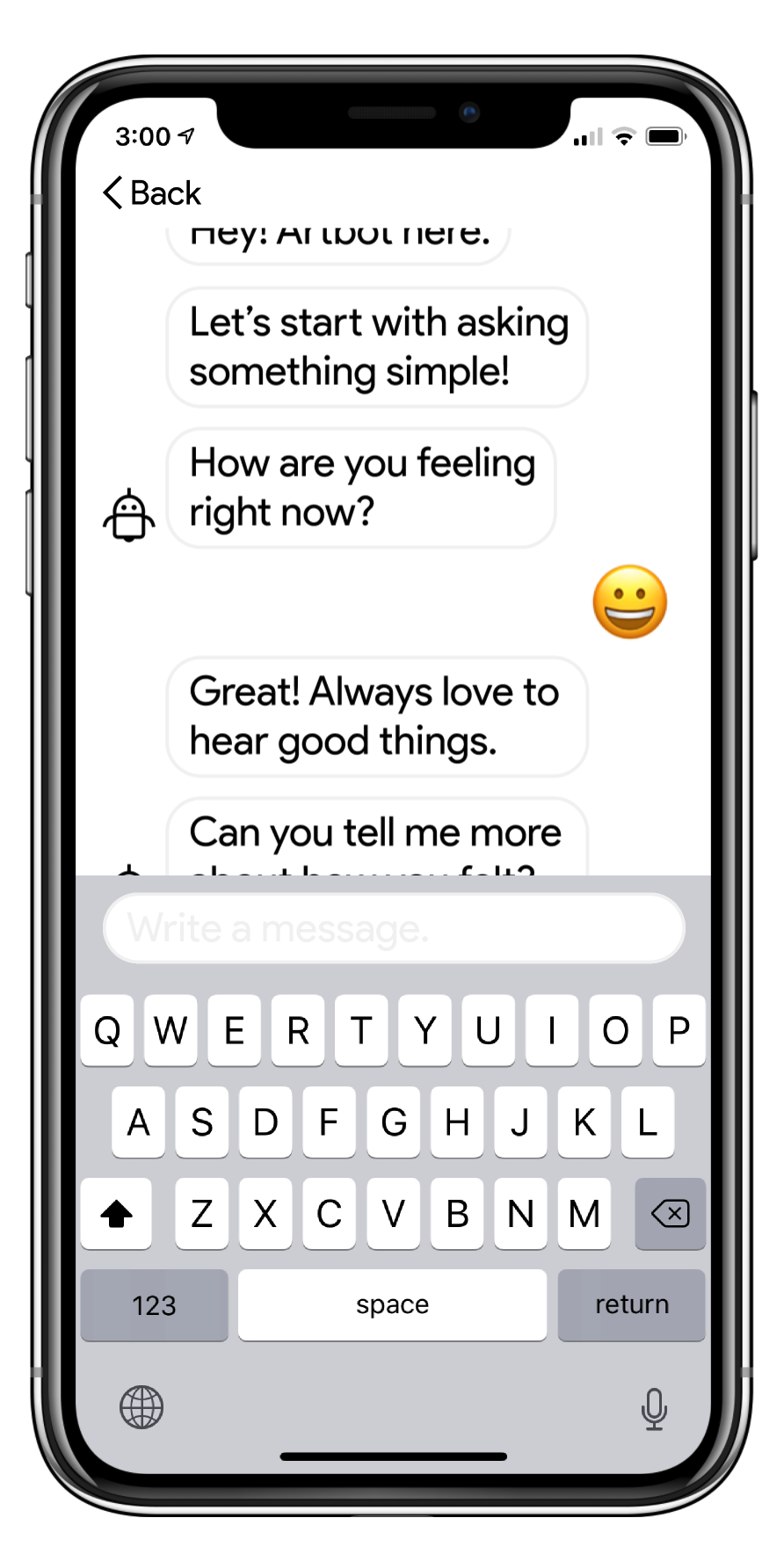 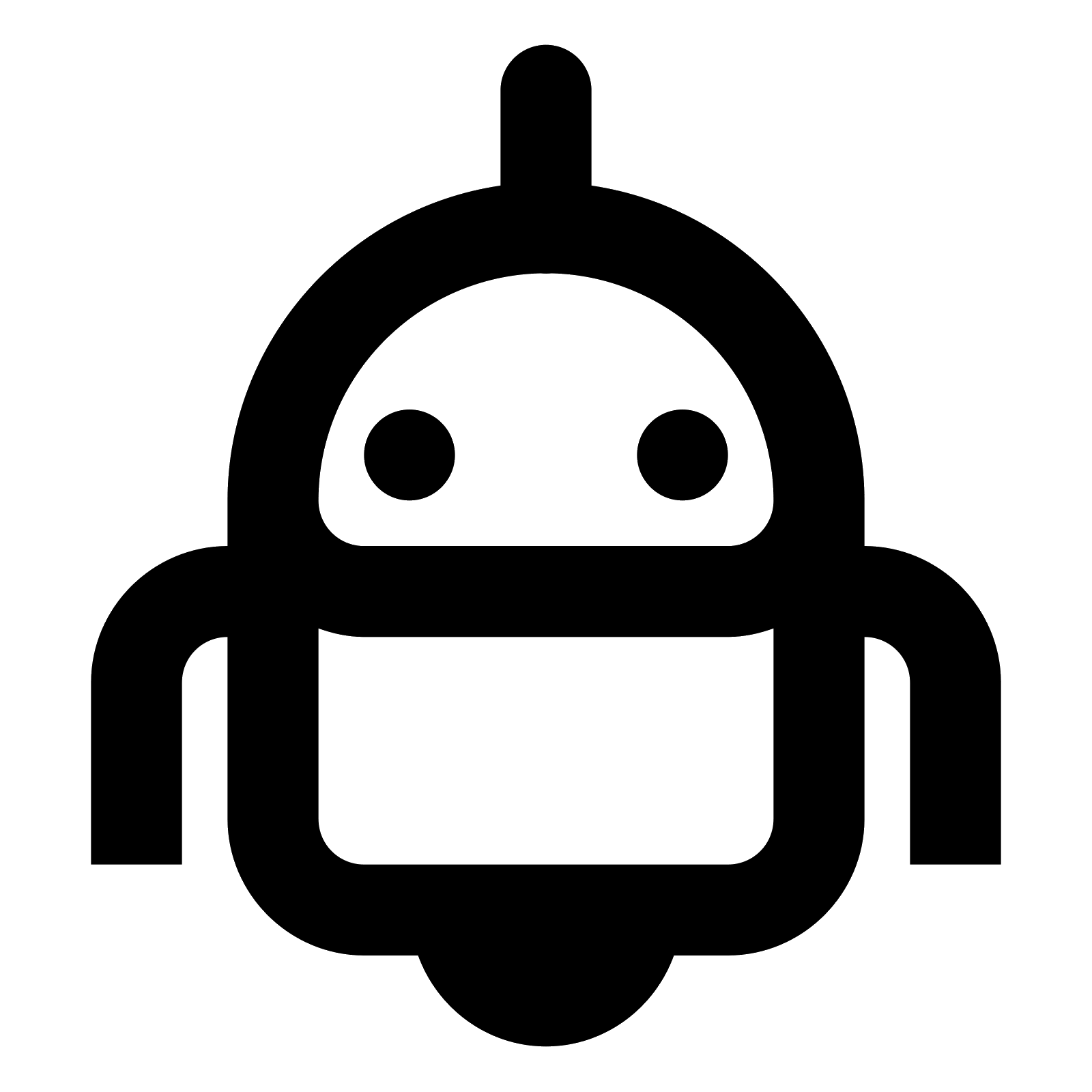 Pick your settings,
and give feedback.
create,
[Speaker Notes: You can customize how ArtBot will work, then you create with ArtBot, and finally you can opt-in to give ArtBot feedback. While this task has the most screens, it is what the app is centered around and thus it is our simple task.]
Task Two: Find previous disasterpieces
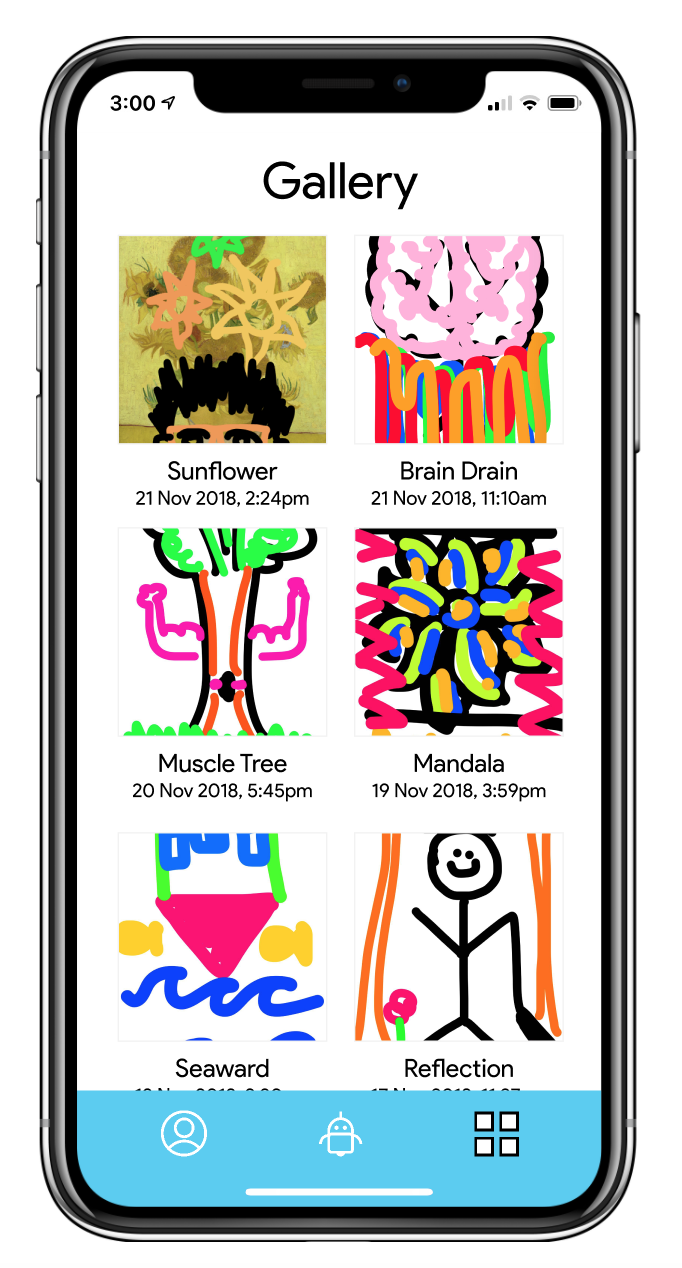 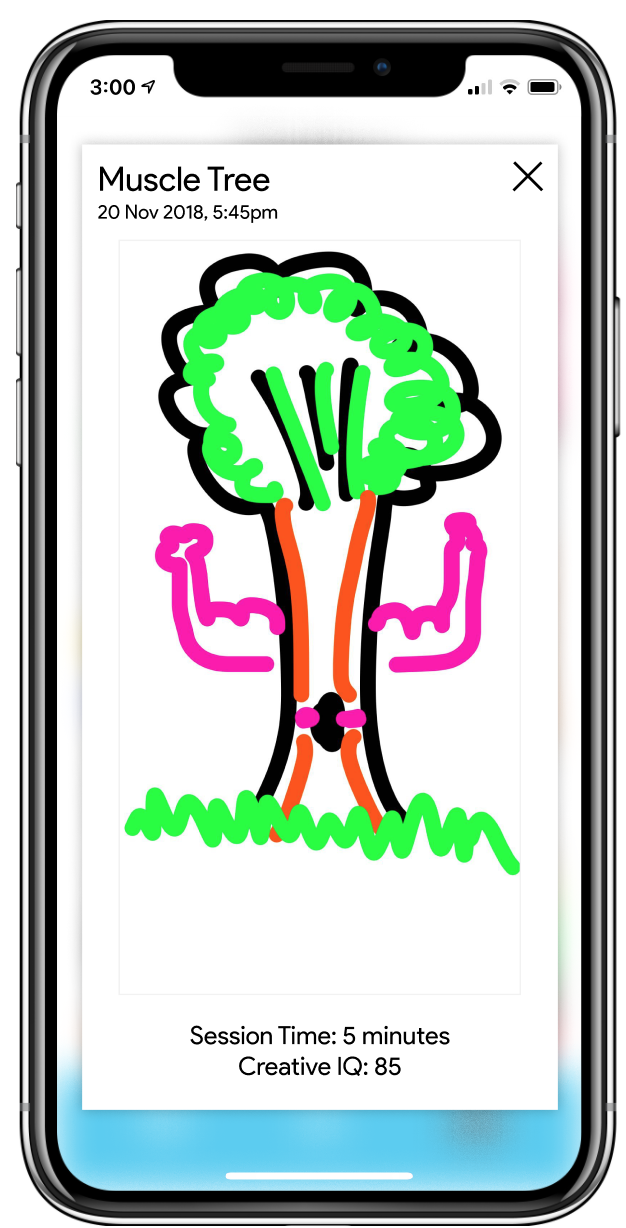 Find artwork you previously created.
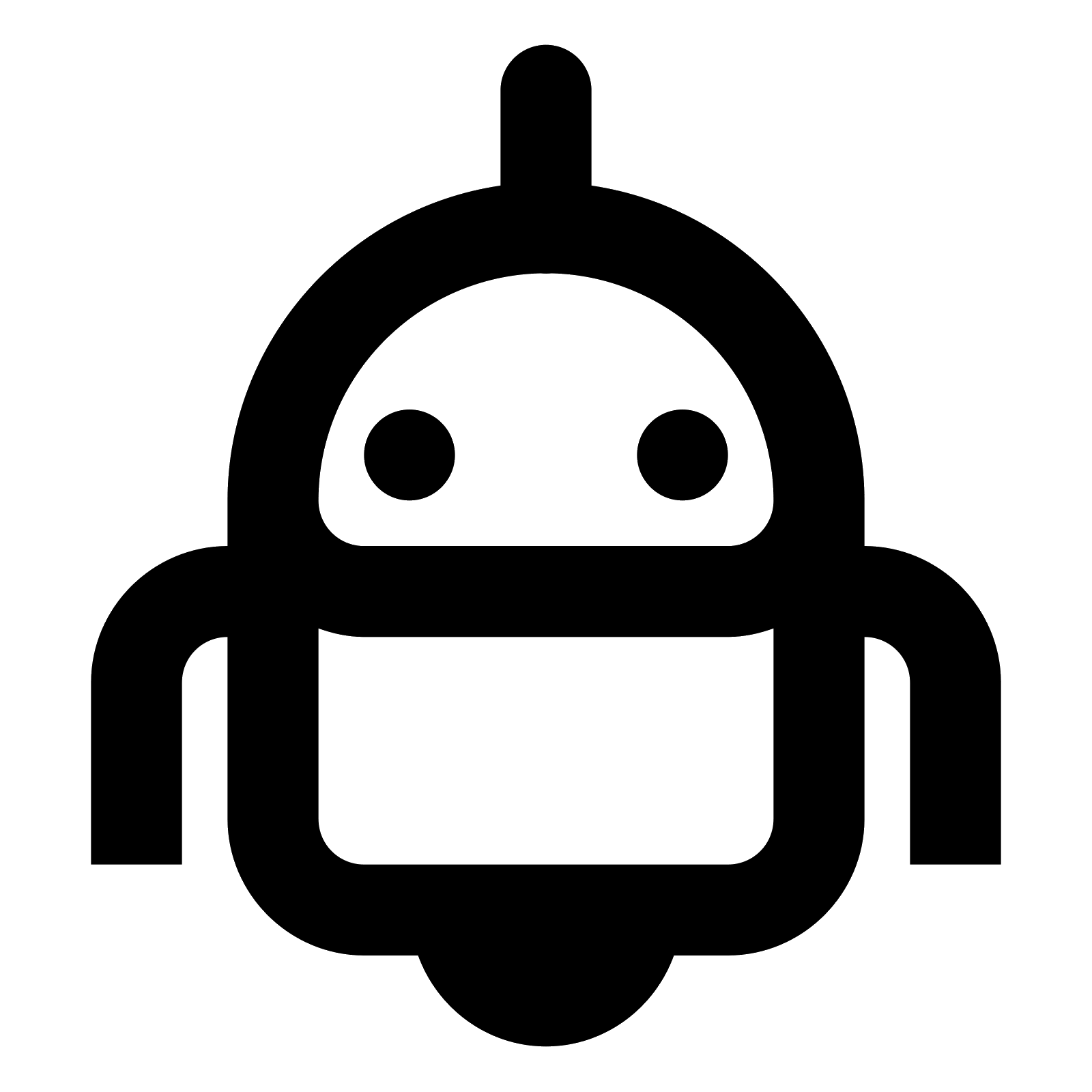 [Speaker Notes: On the main page, you can press the bottom right button to view your gallery. Clicking on an image will enlarge it for more information. This is our medium task.]
Task Three: Check and monitor your Creative IQ
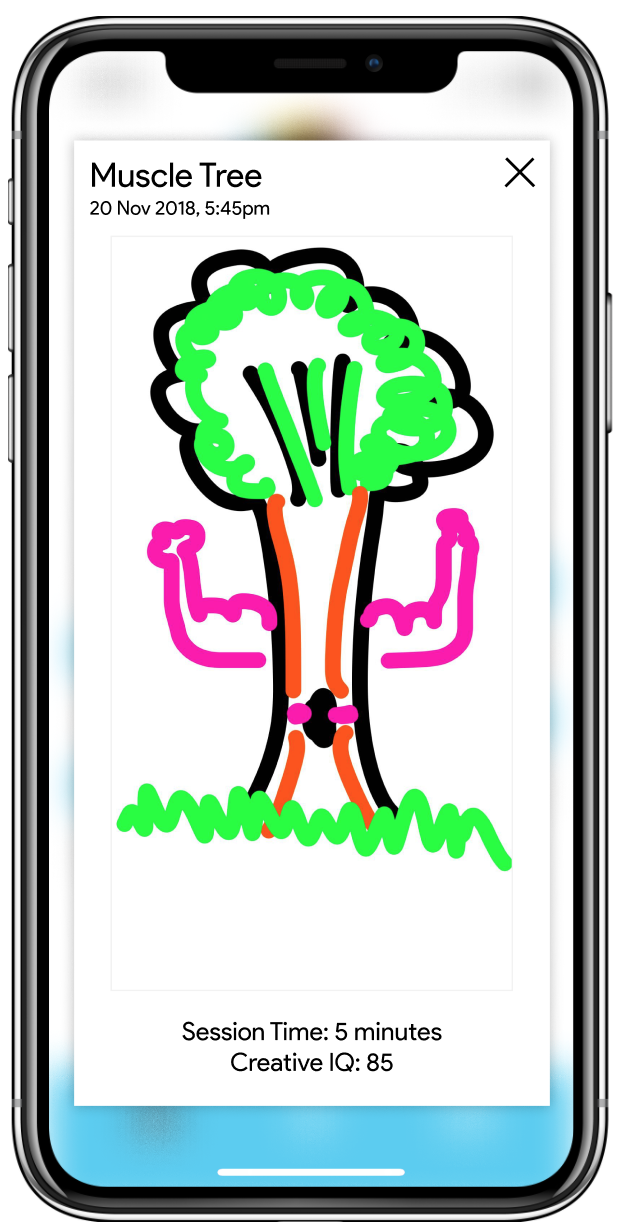 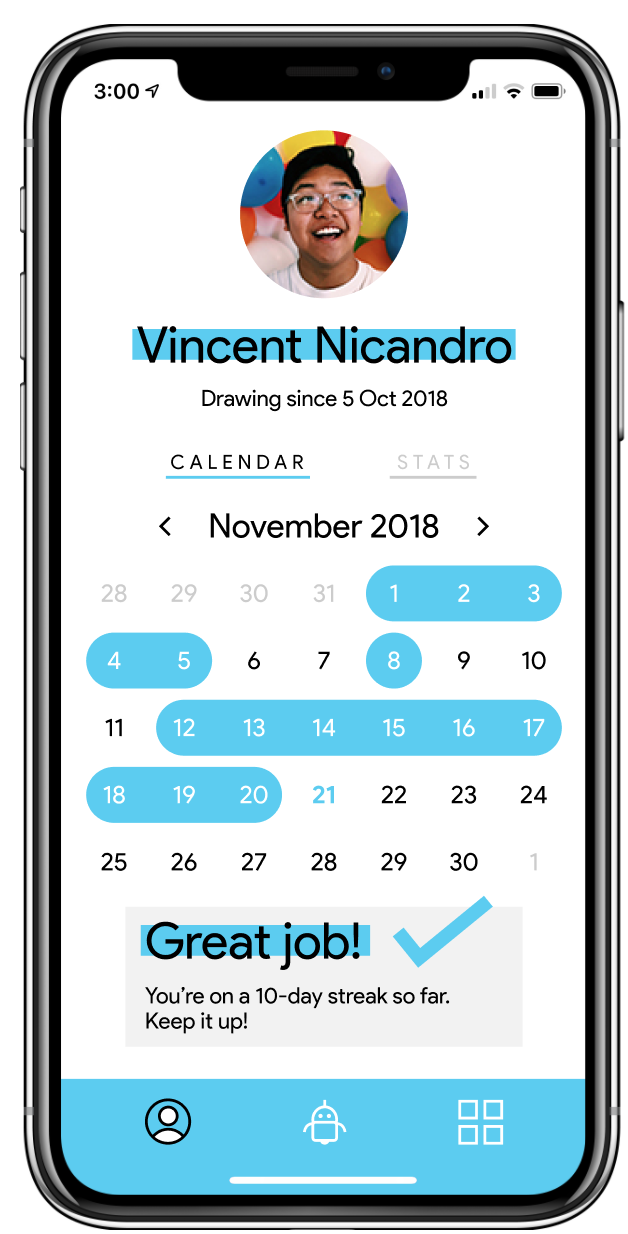 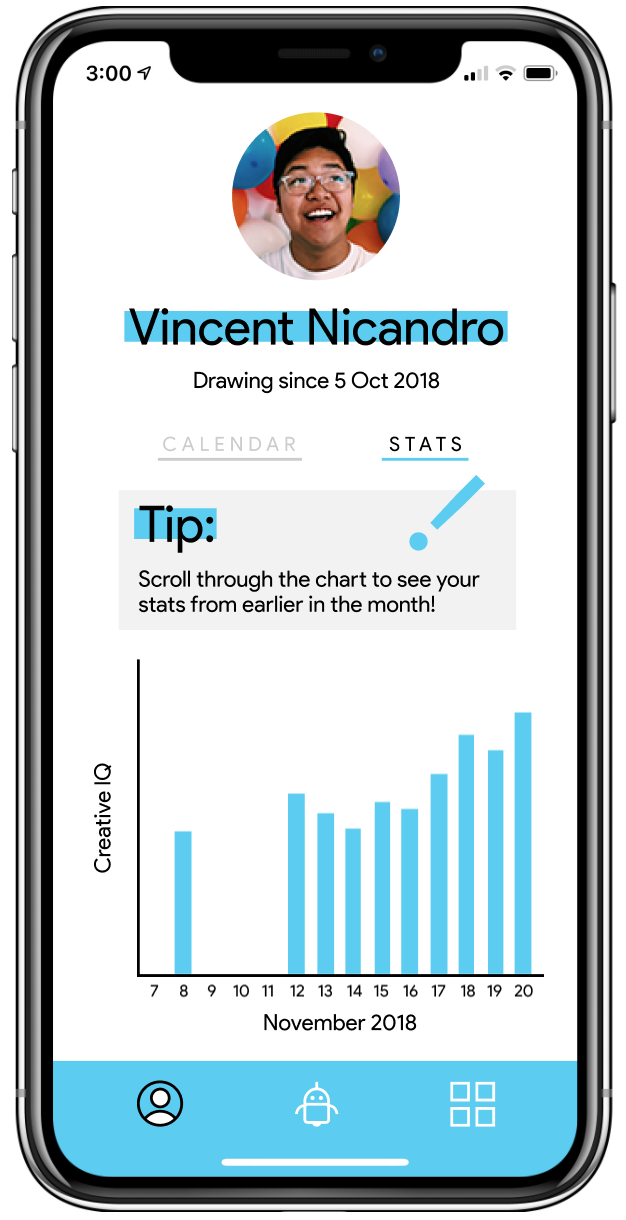 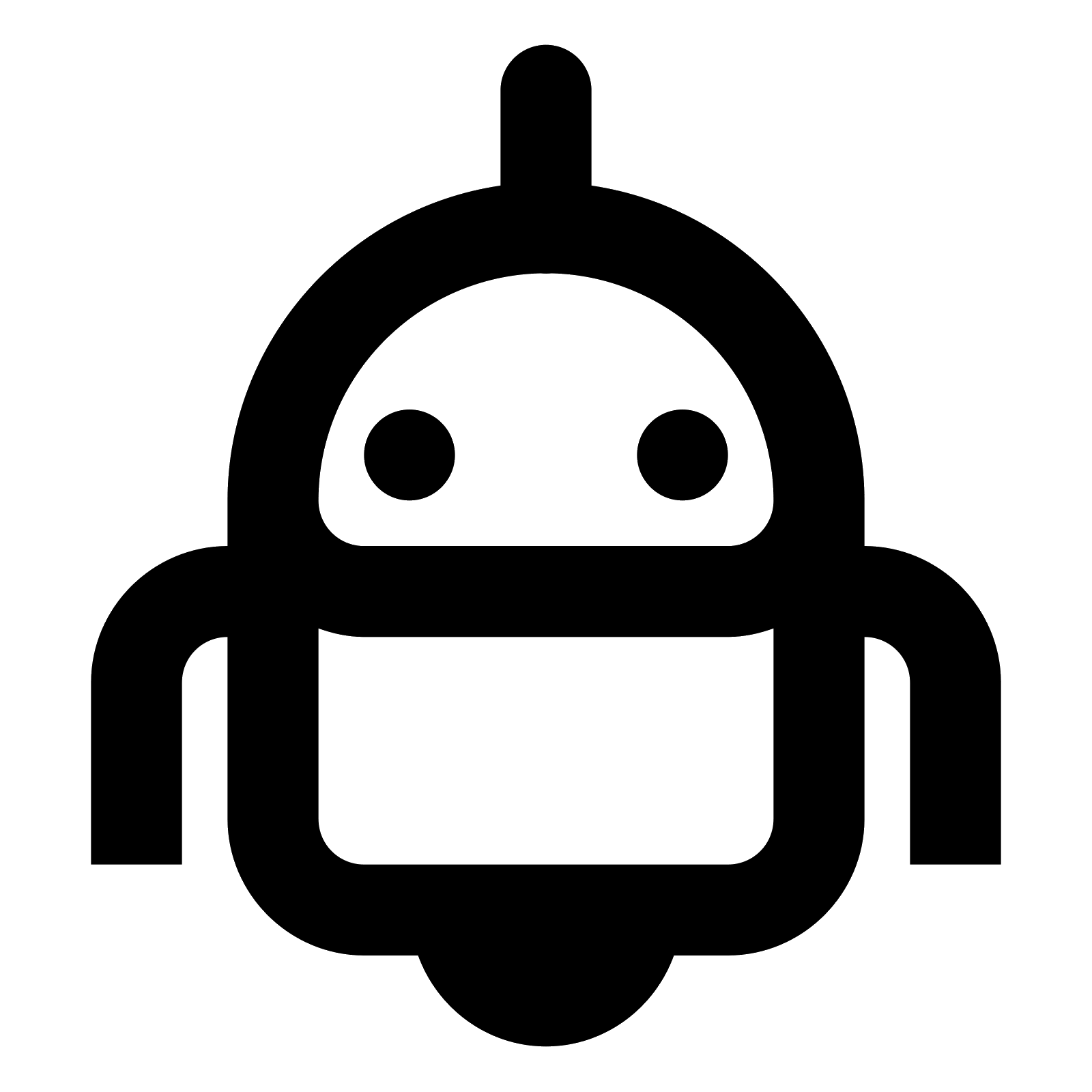 Monitor your disasterpiece and progress on any available date.
[Speaker Notes: The left button on the main page is your profile, here you have two data visualization formats and if you select a date you can view the art you created with more info. This is our more complex task.]
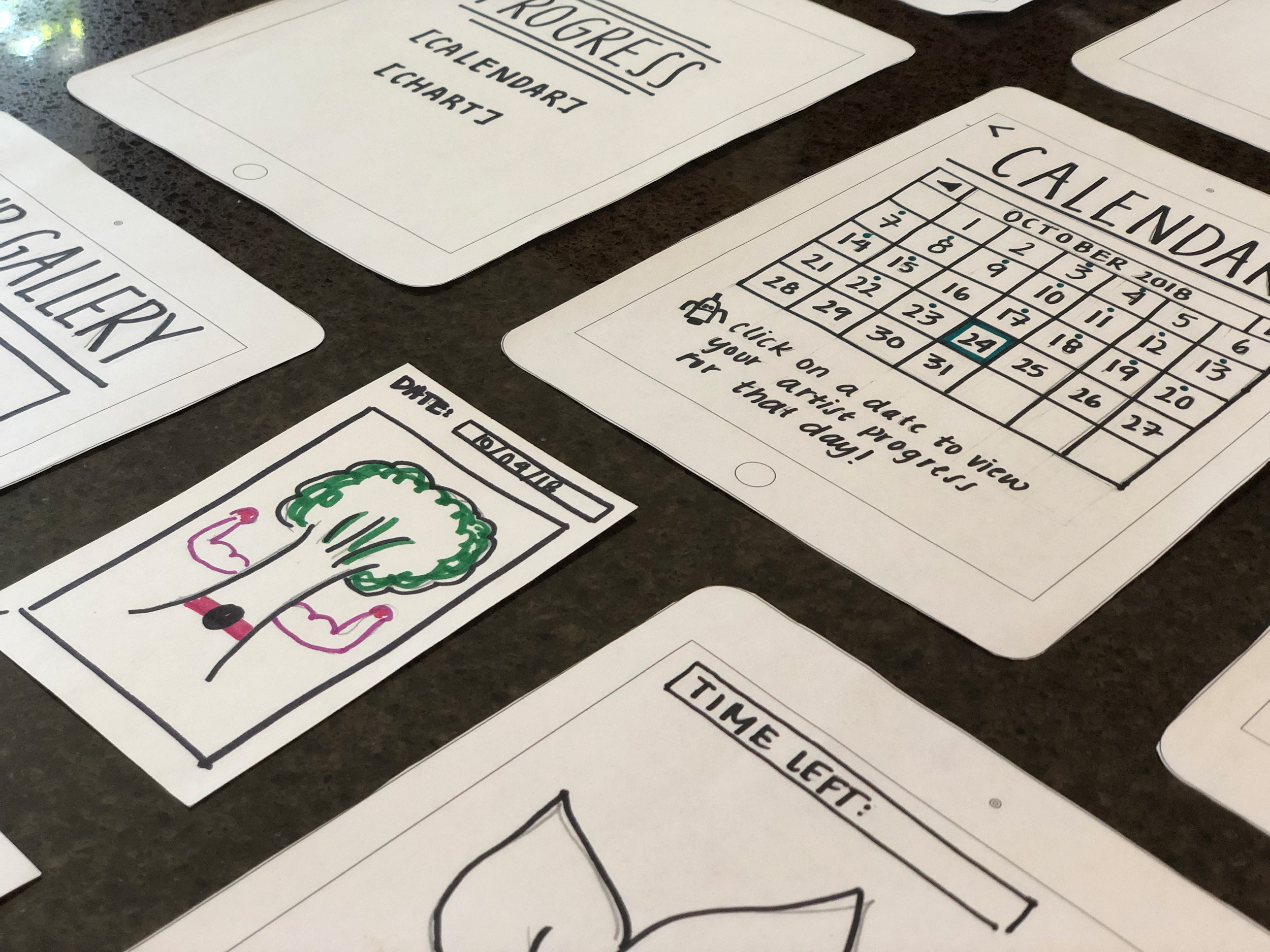 UI Changes
Changed Feedback form to Chatbot & Separated Chatbot as own Task
Added a Navigational Toolbar.to assist with switching to and from screens.
Settings now more intuitive
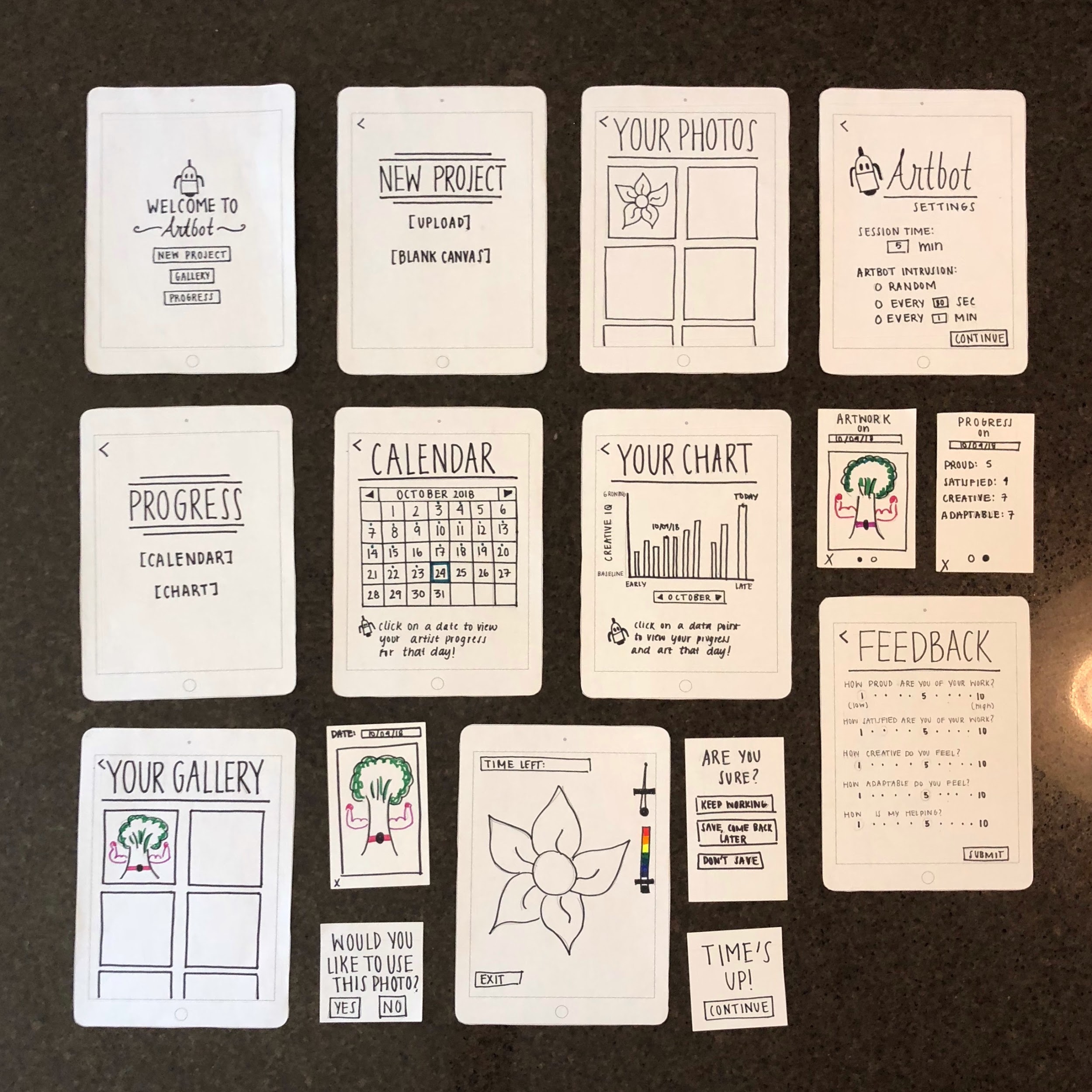 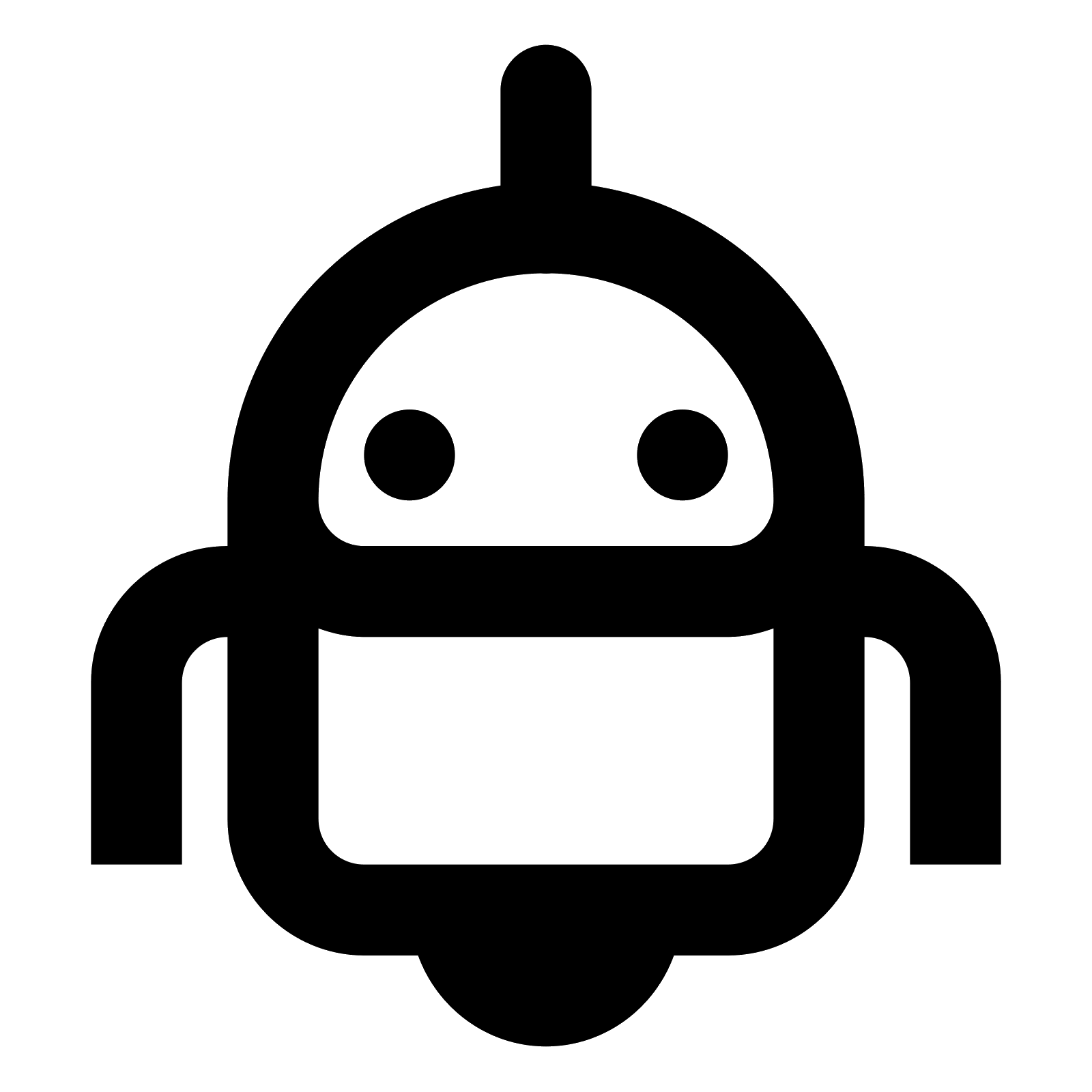 Check-In
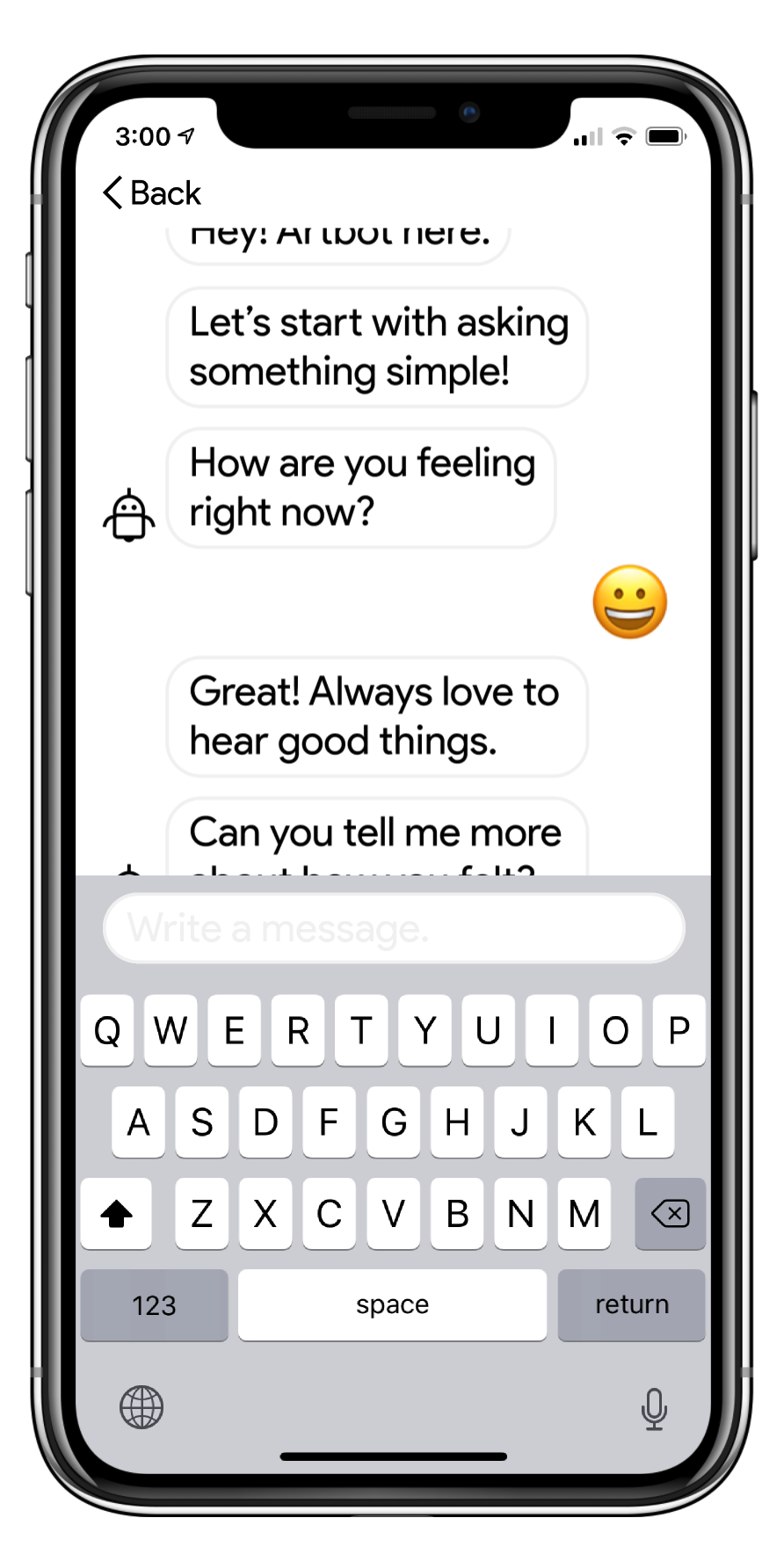 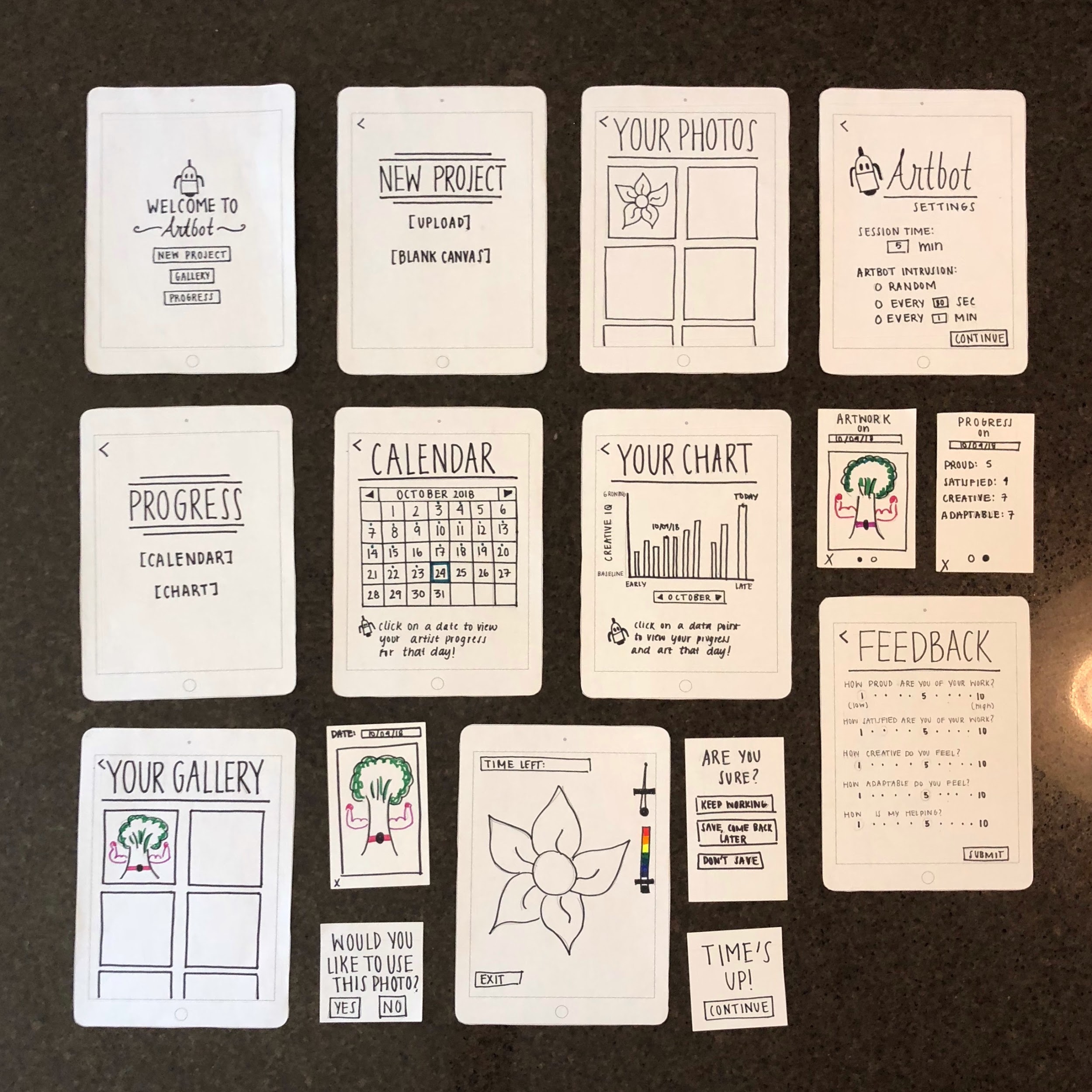 Post-Disasterpiece Feedback has now become an optional chatbot feature 
Available from the home screen
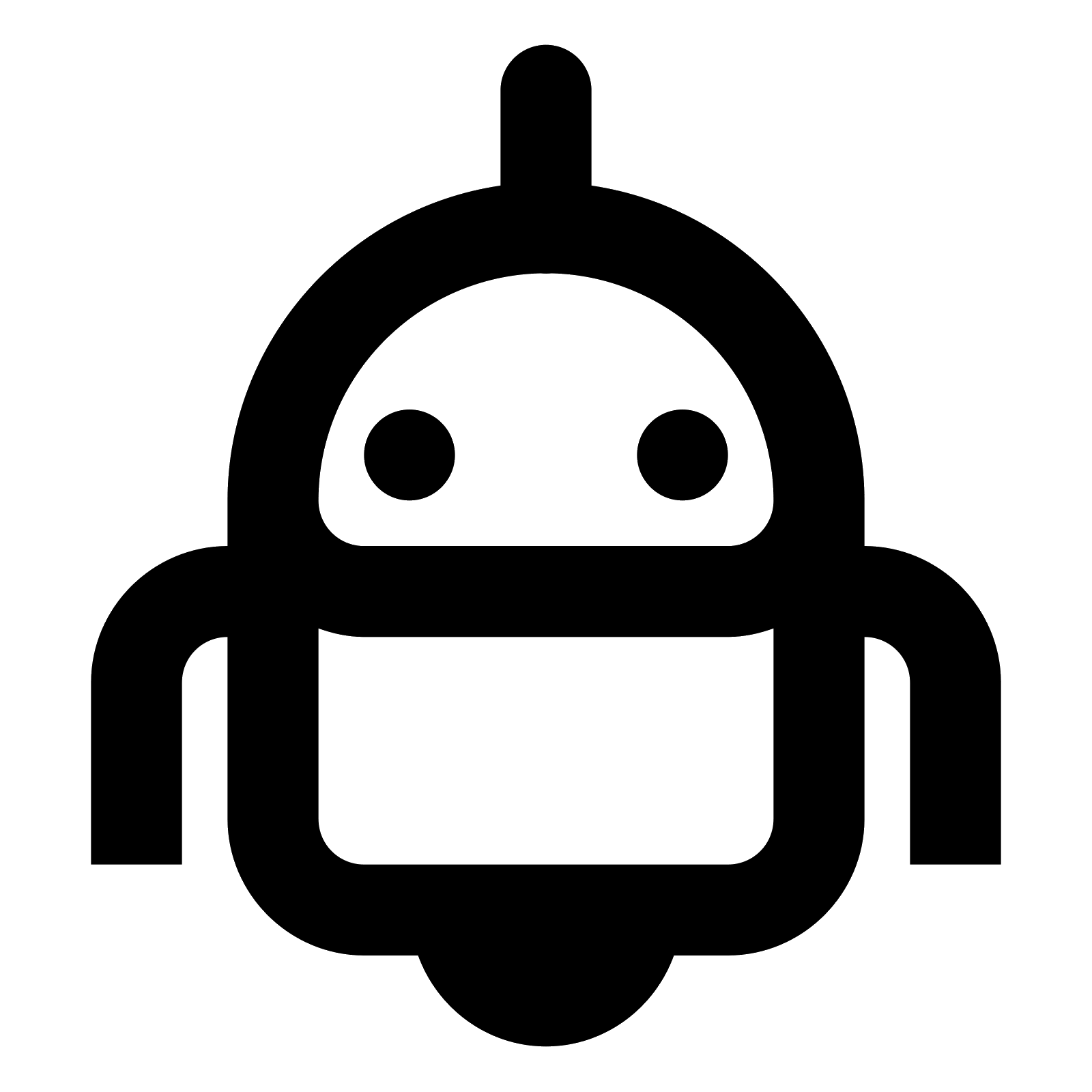 Navigational Toolbar
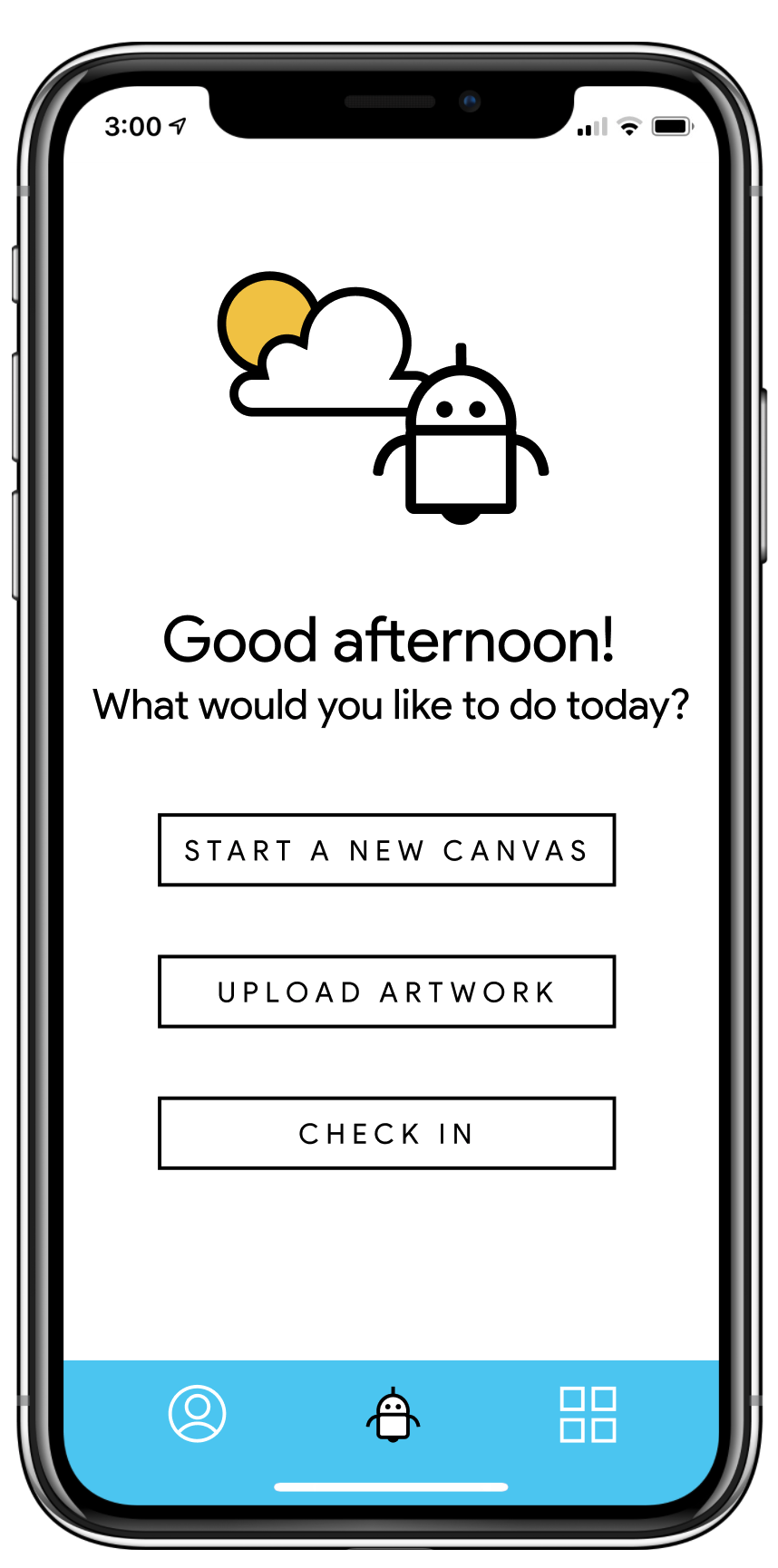 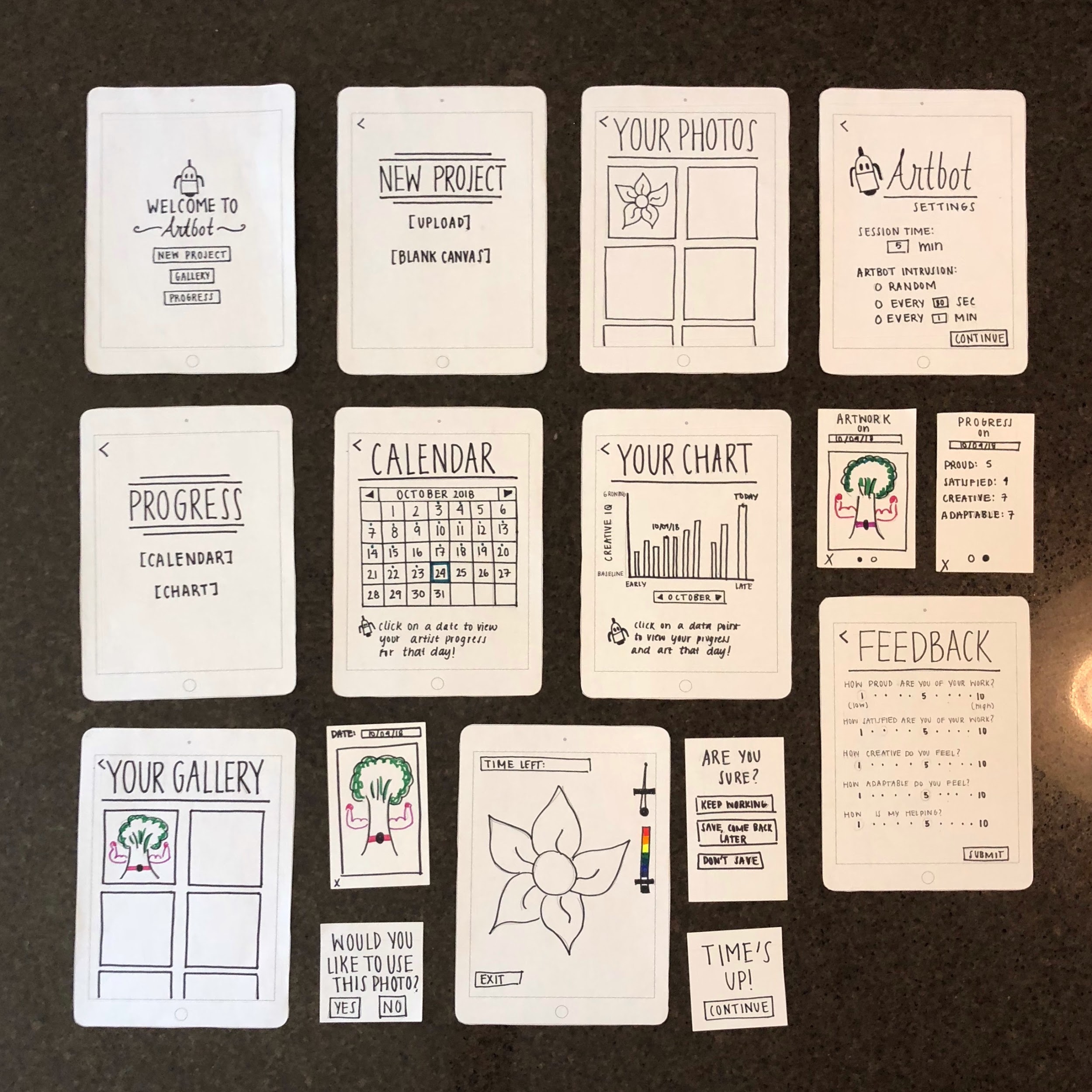 Implemented a Navigational Toolbar.
Reduces steps to reach different app screens
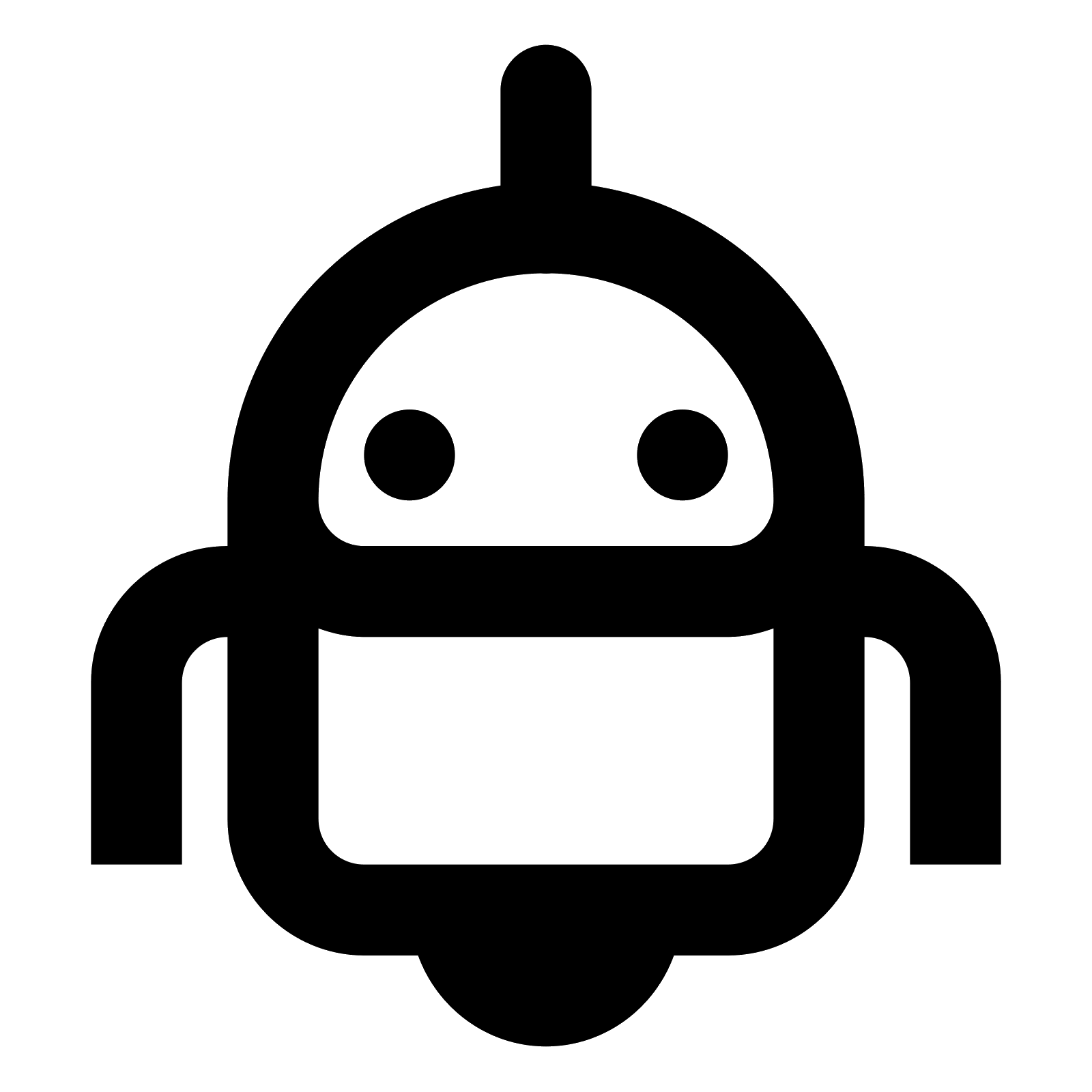 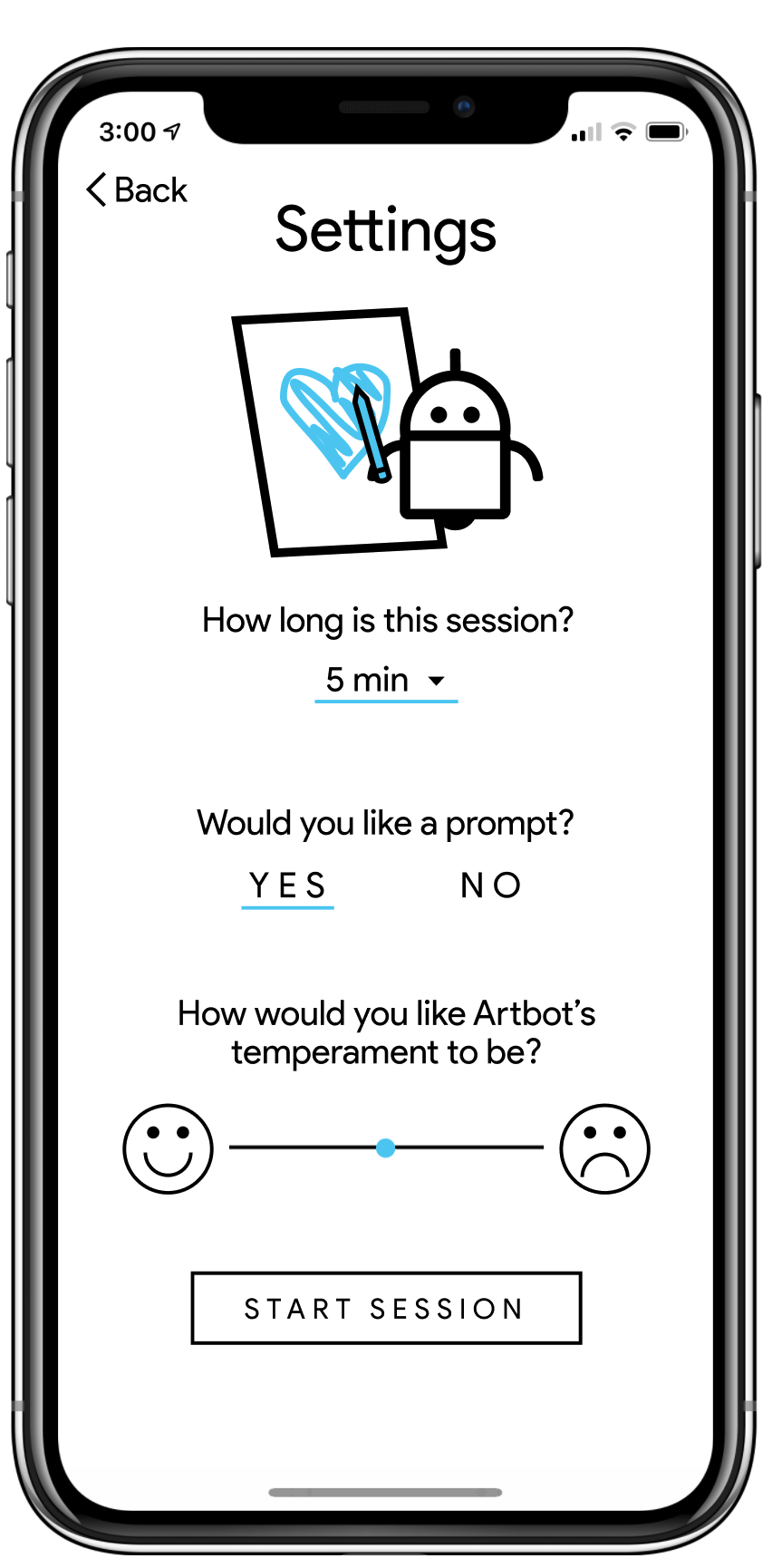 Settings Page
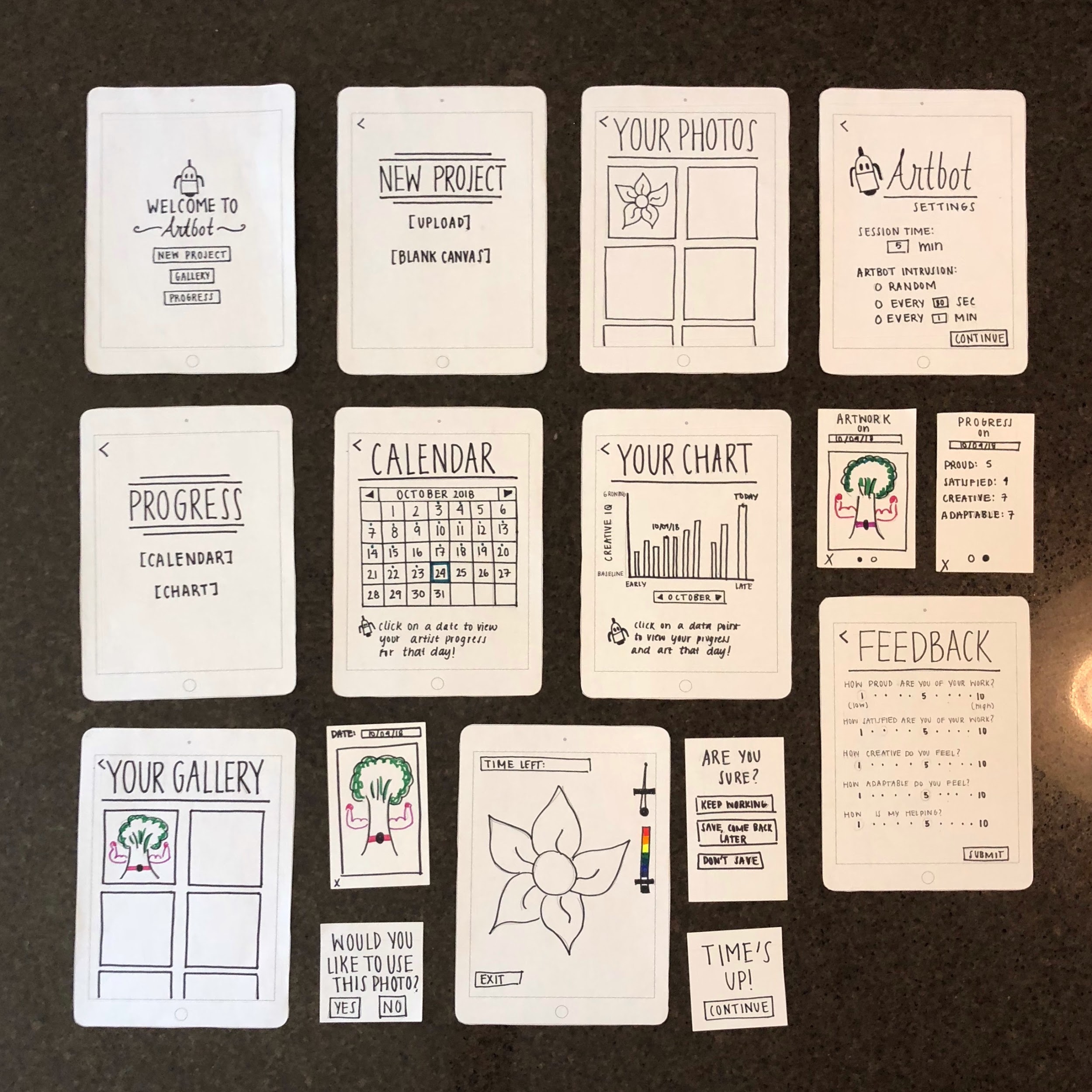 Artbot changed from specific details to slider
Prompt offered instead of supplied
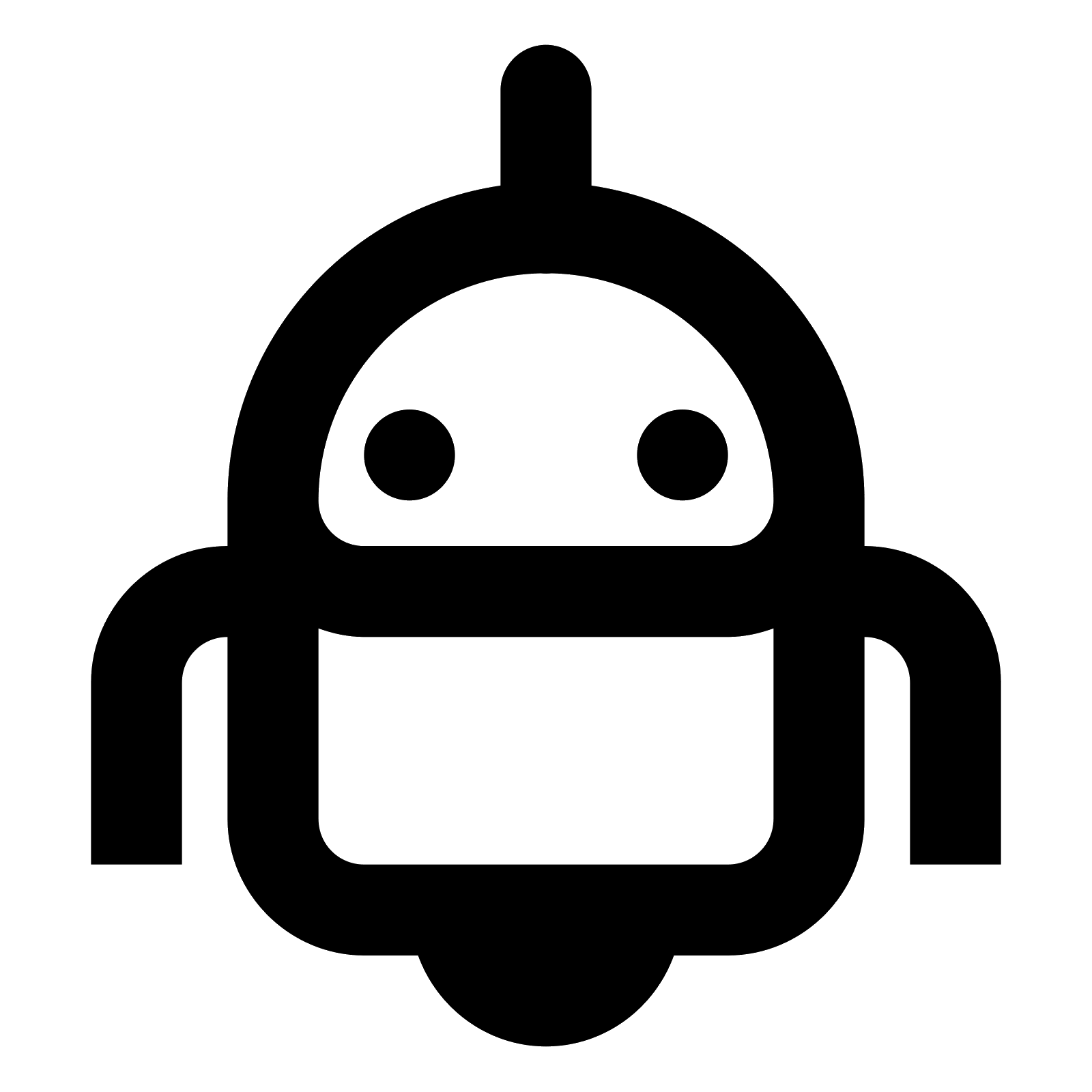 Task Flow: Create a new project
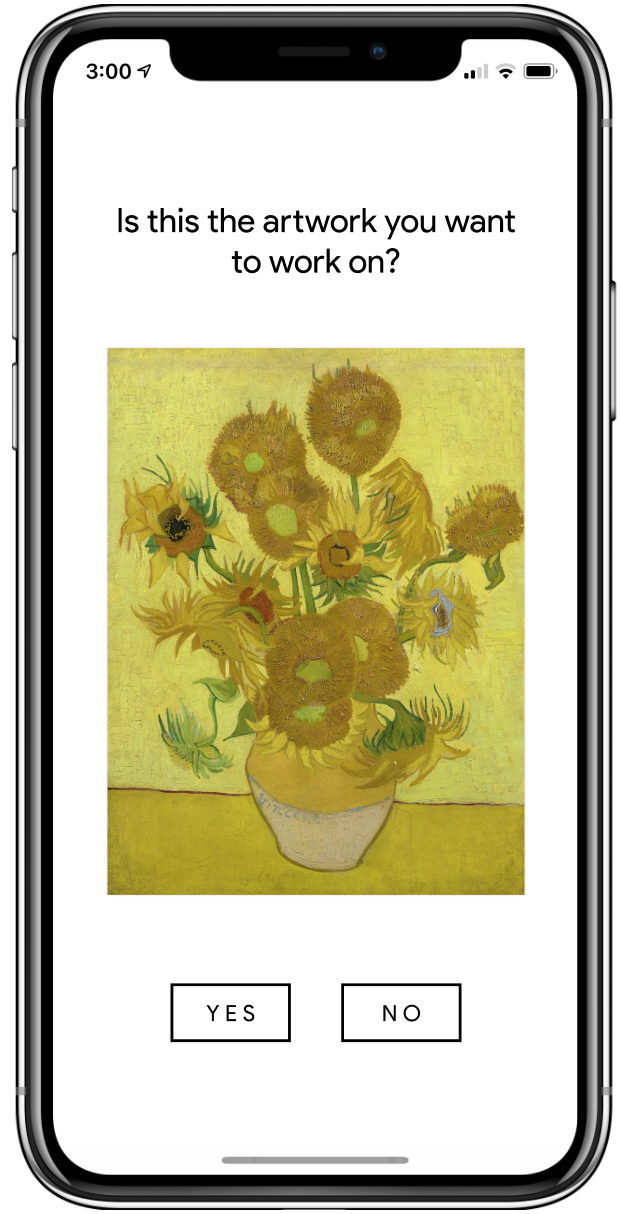 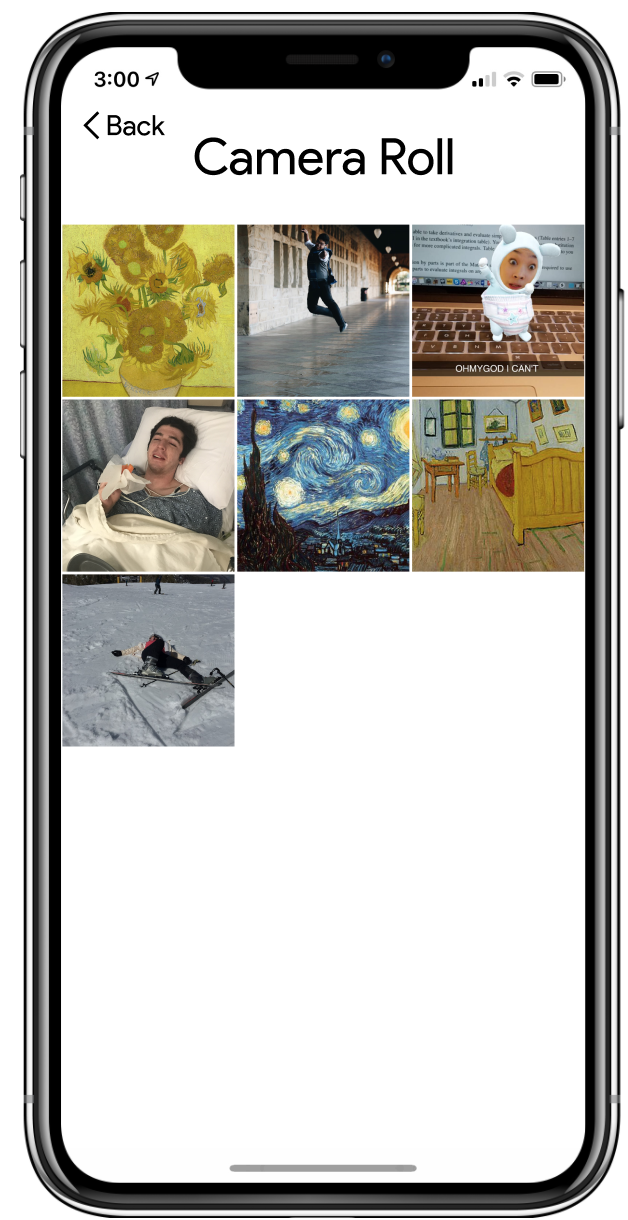 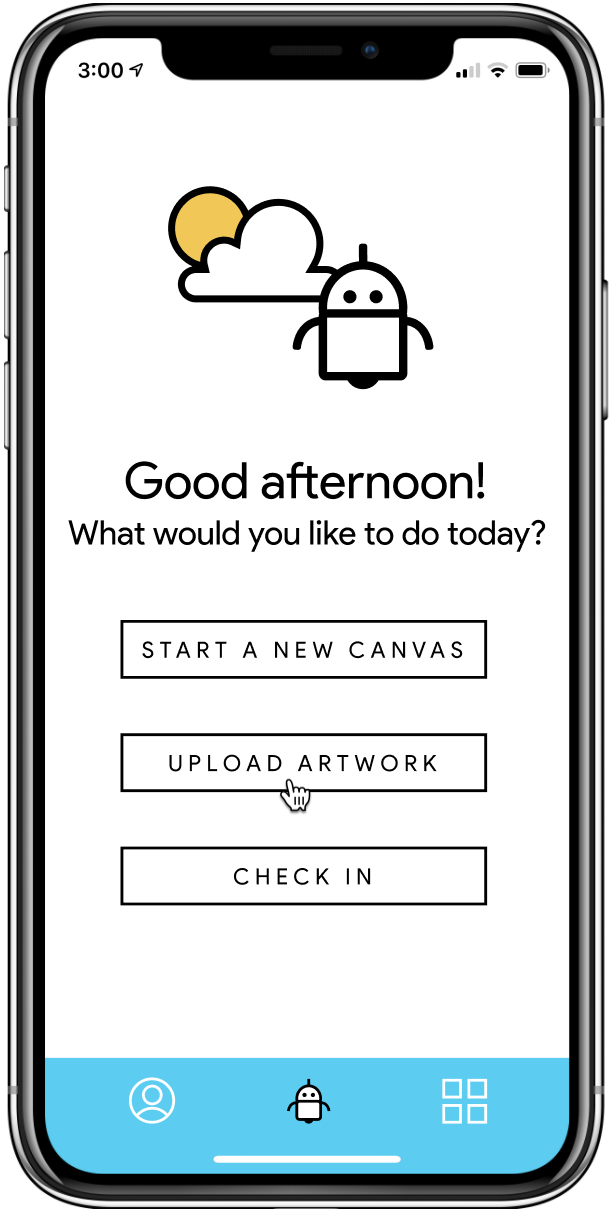 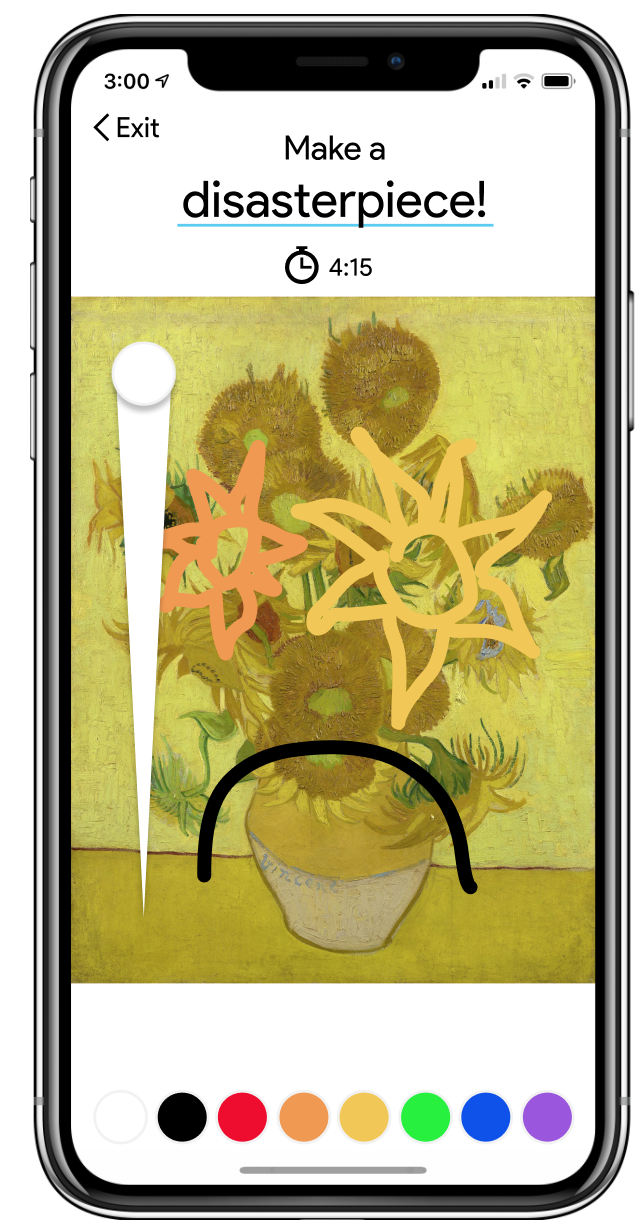 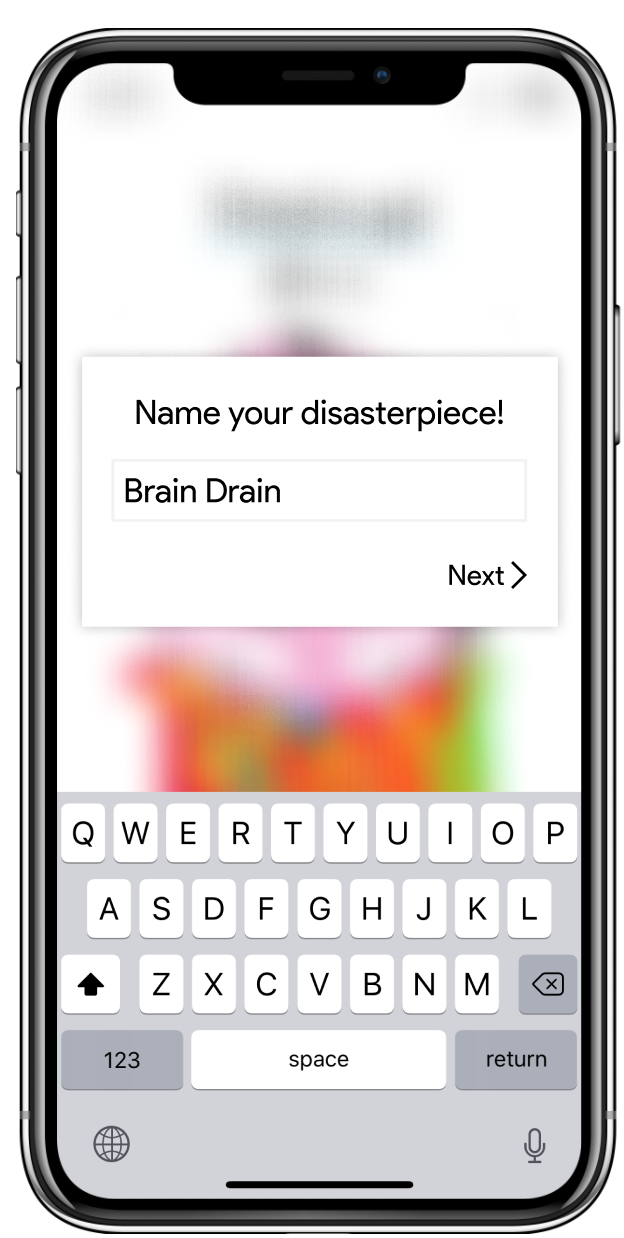 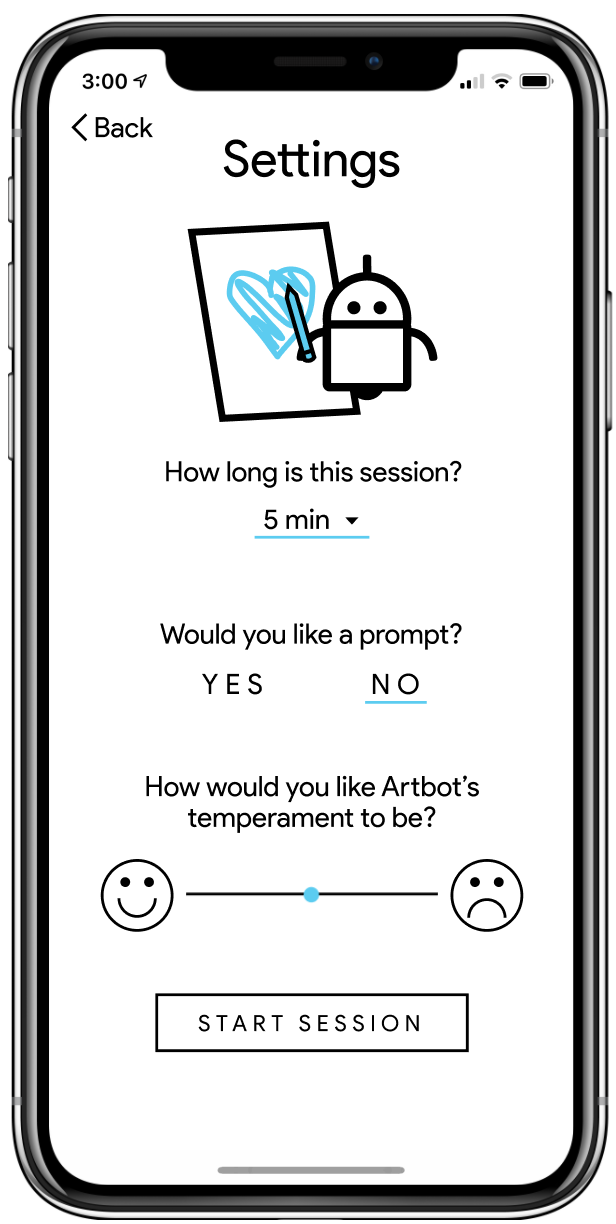 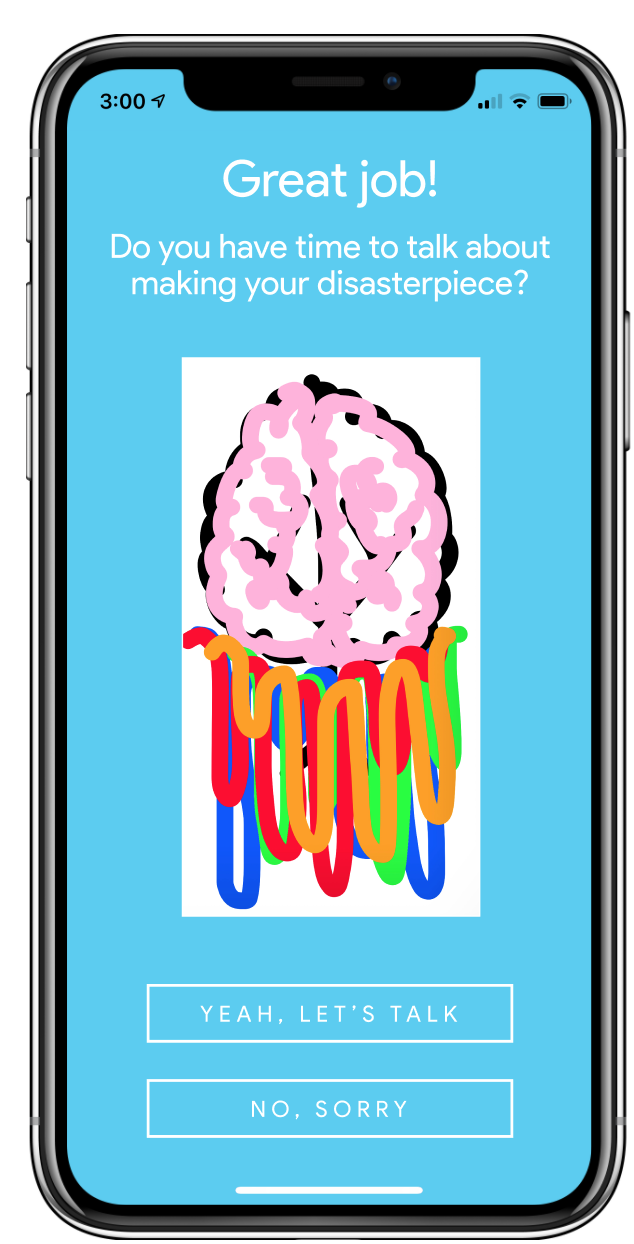 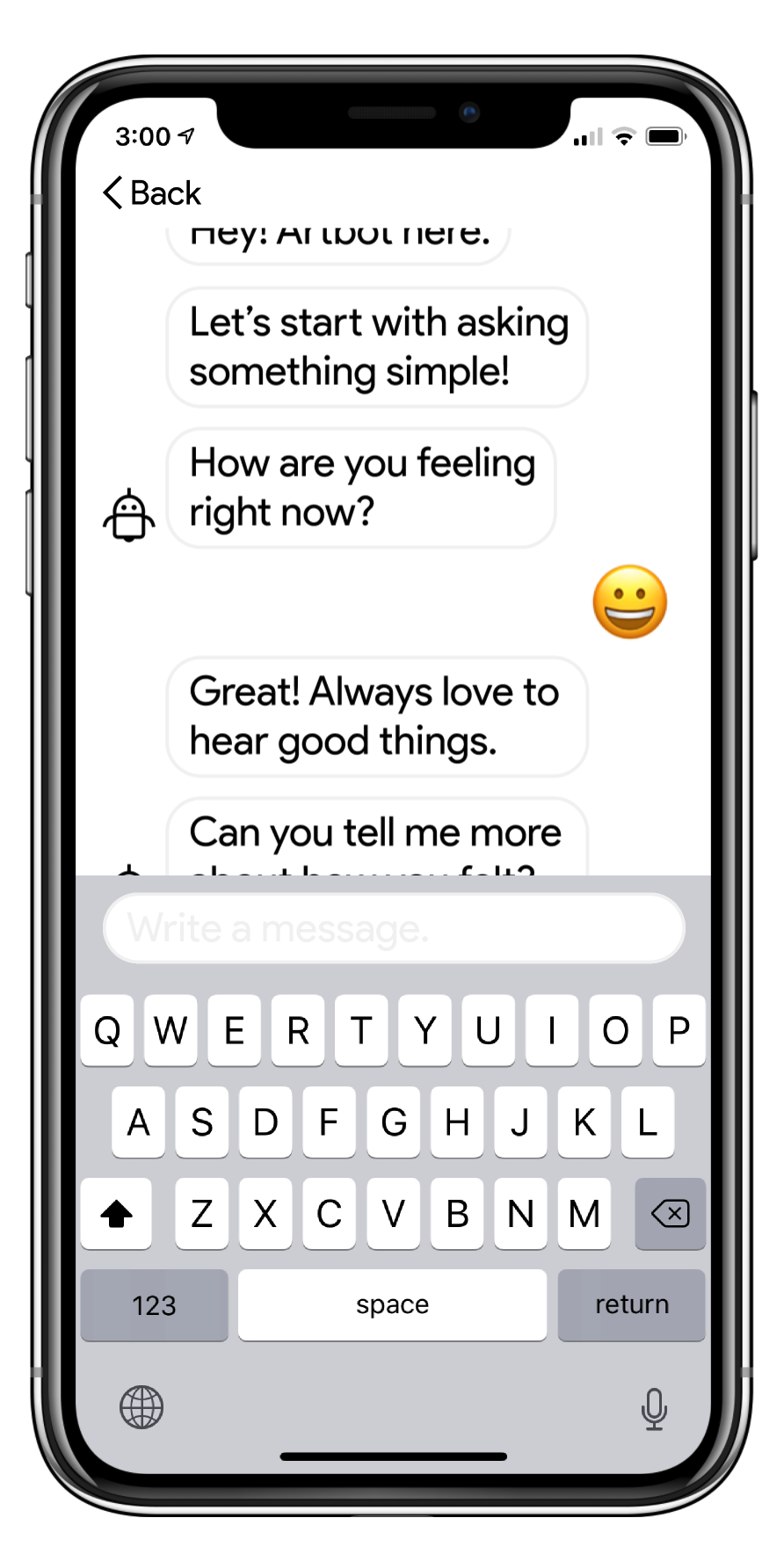 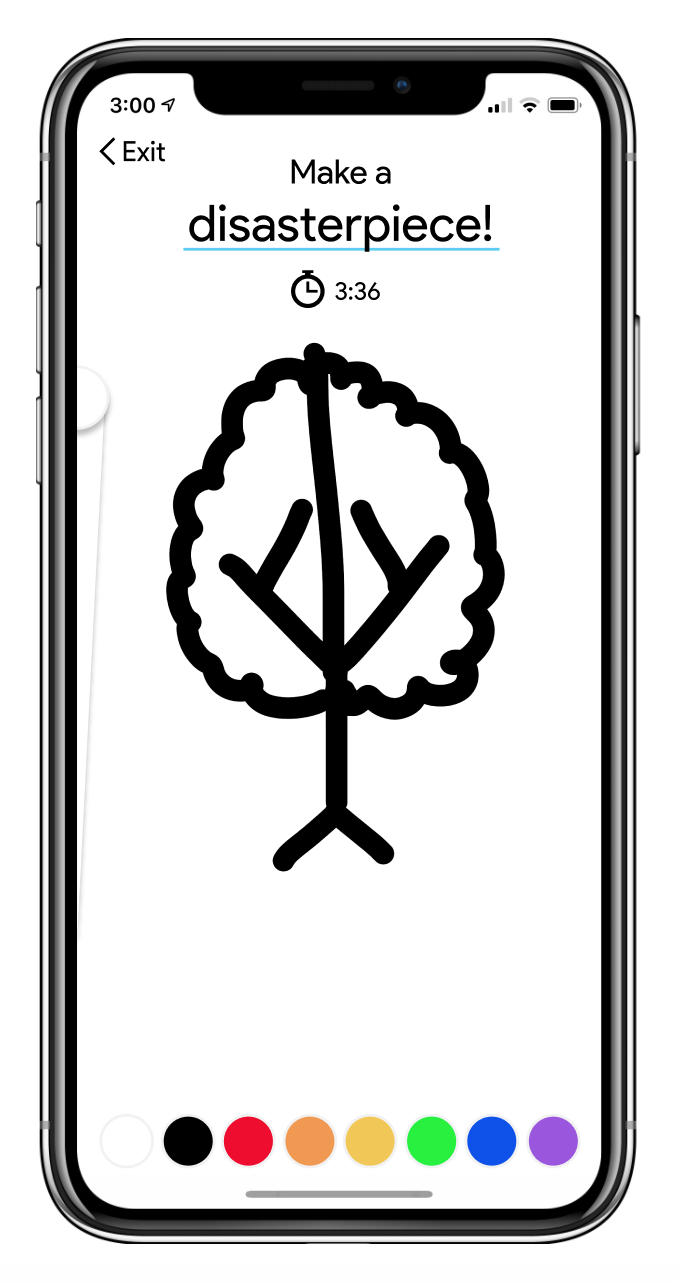 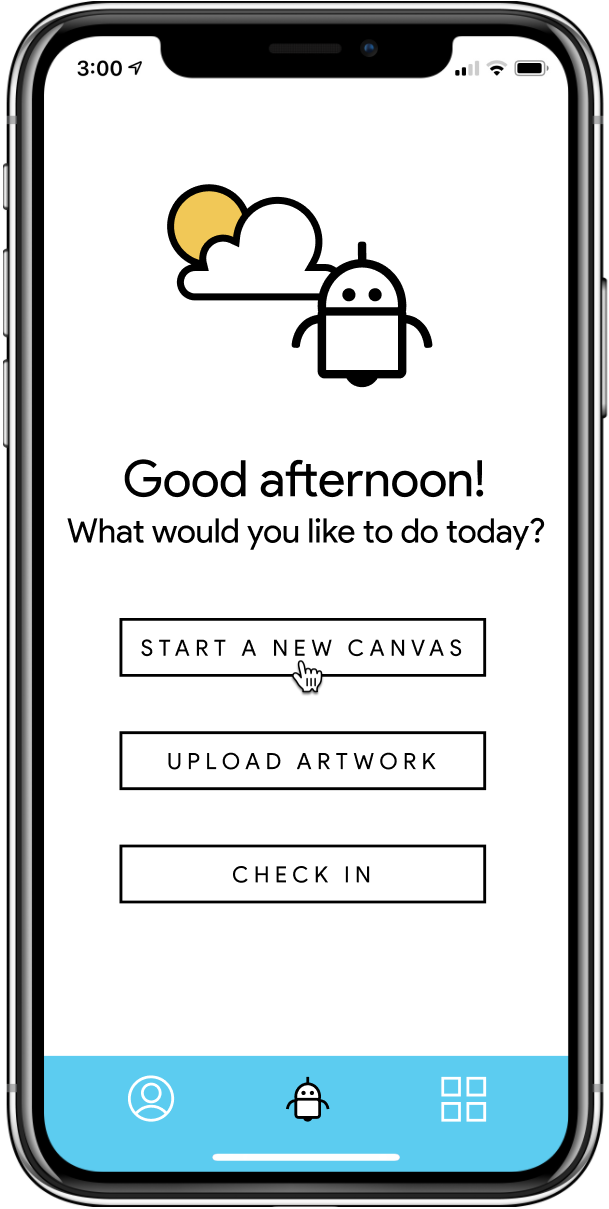 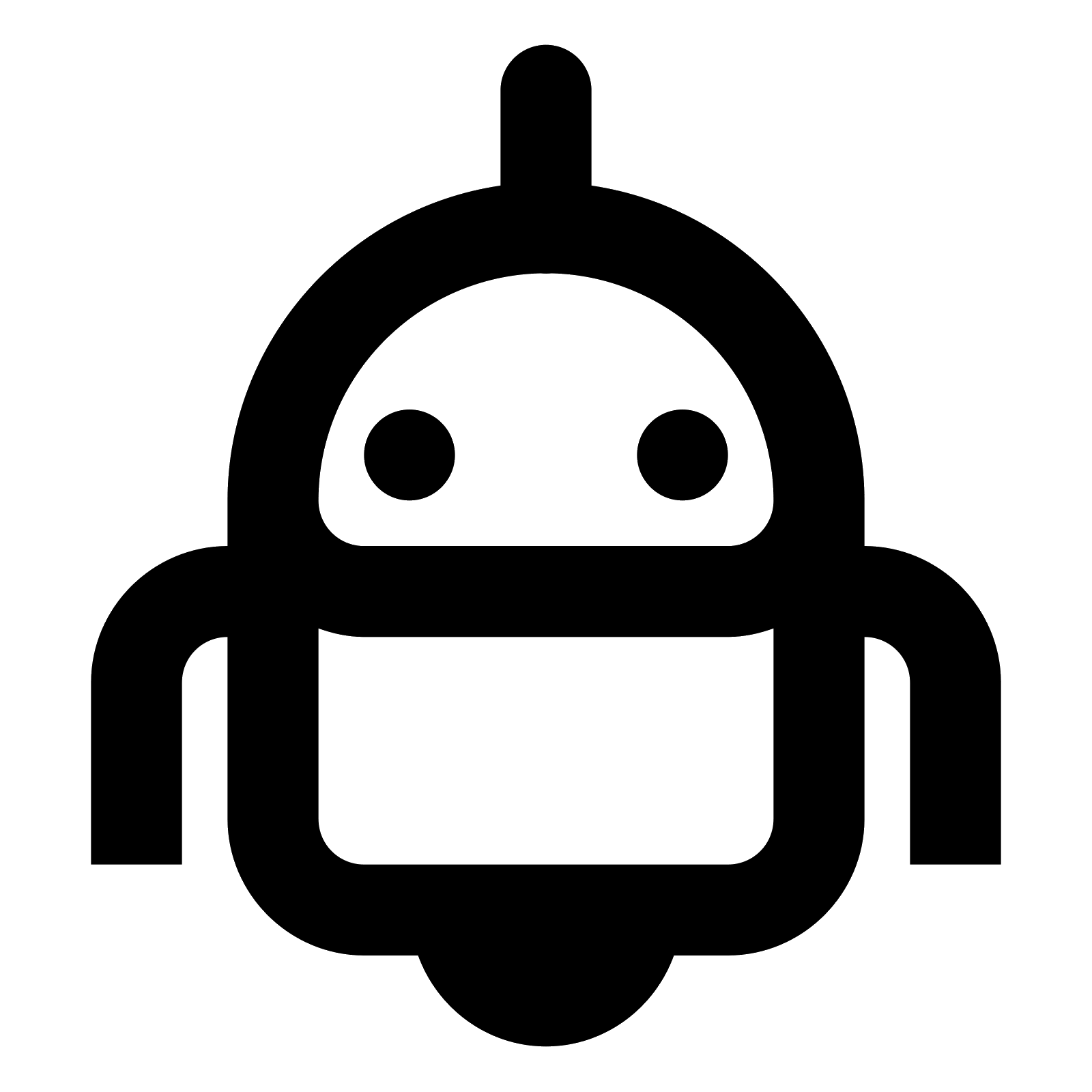 [Speaker Notes: On the menu screen, you can either select START A NEW CANVAS or UPLOAD ARTWORK to create a new project. UPLOAD ARTWORK then takes you to your camera roll. You then adjust the settings on ArtBot. Then you create your art while ArtBot interrupts until you run out of time. Then you name your artwork. You are asked if you want to give feedback and if you select yes then you talk with the chat bot. If you select no, ArtBot says that’s ok and you can always check in from the menu!]
Task Flow: Find previous disasterpieces
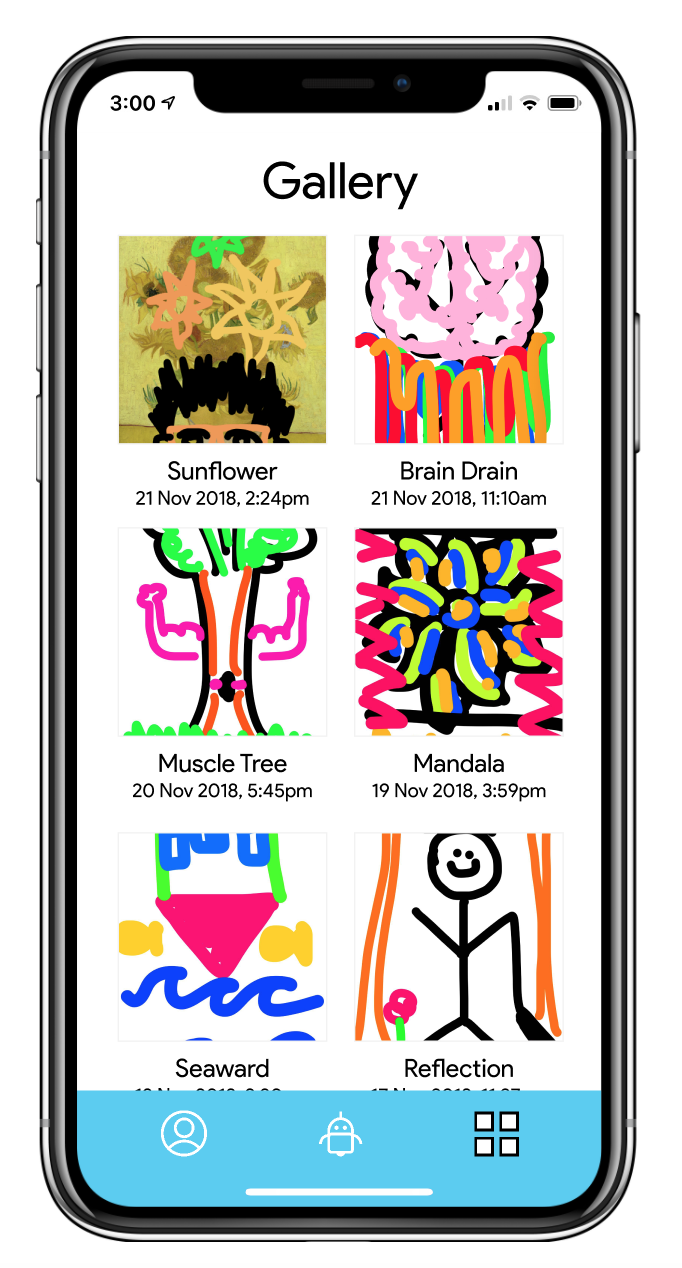 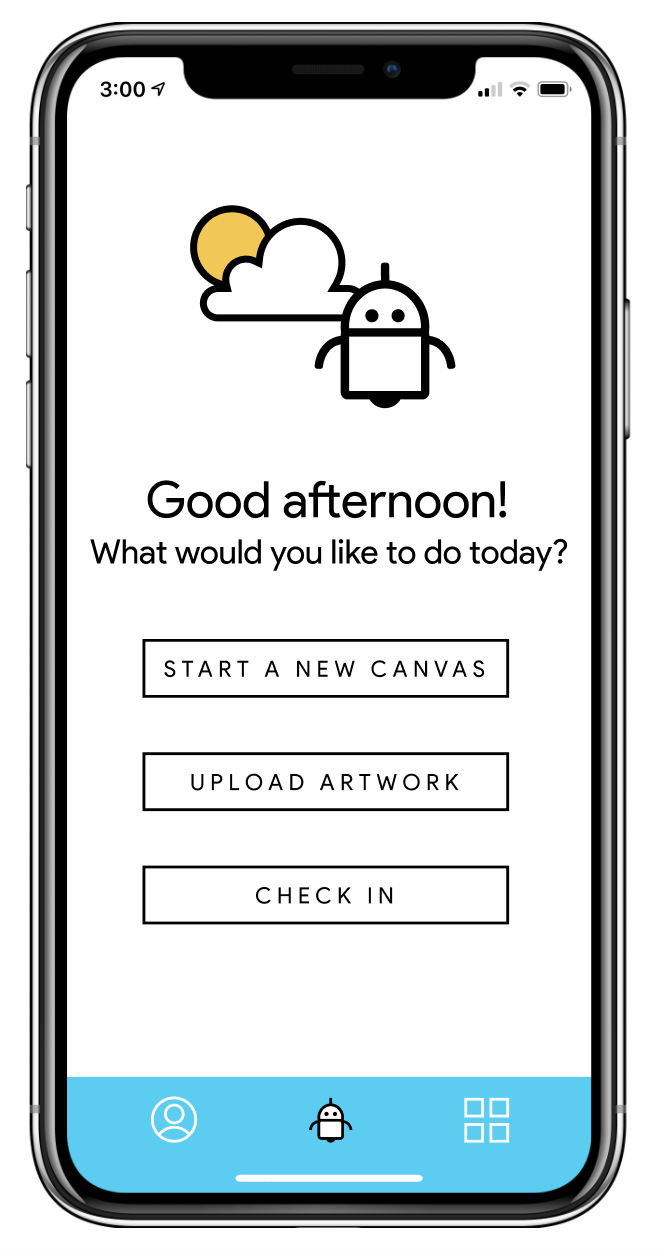 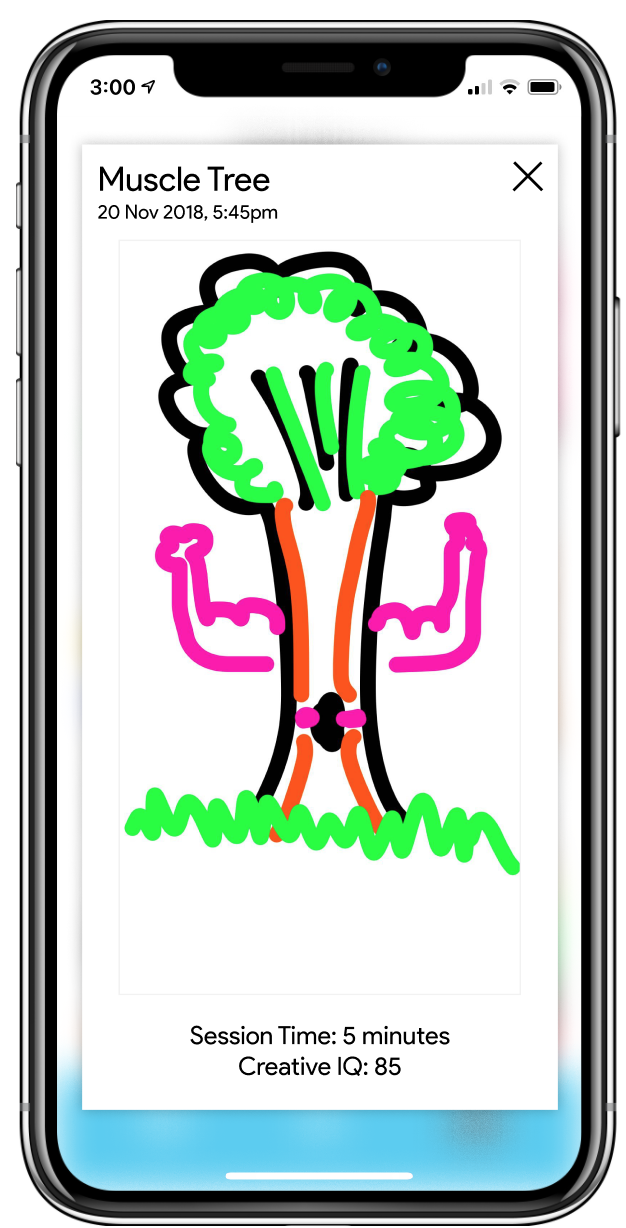 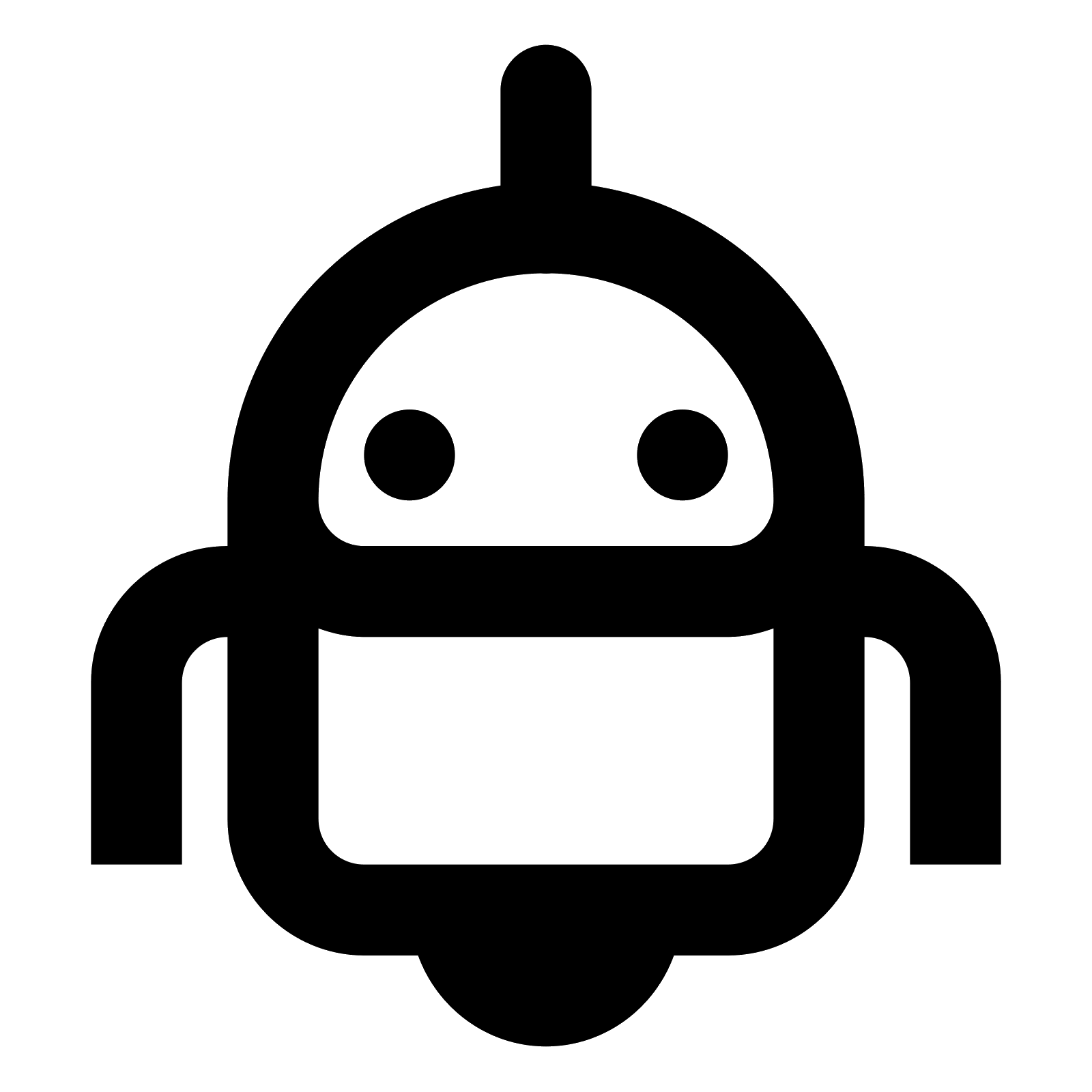 [Speaker Notes: On the menu screen, select the bottom right button. You can then scroll through your gallery and click on an image for more information.]
Task Flow: Check and monitor your Creative IQ
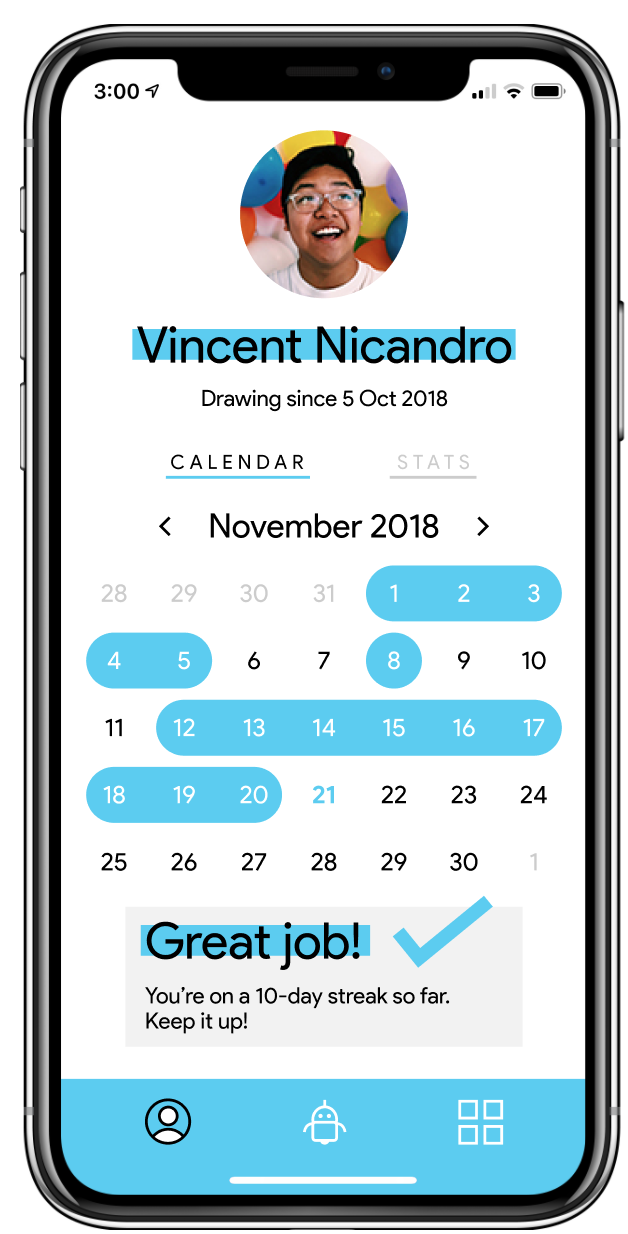 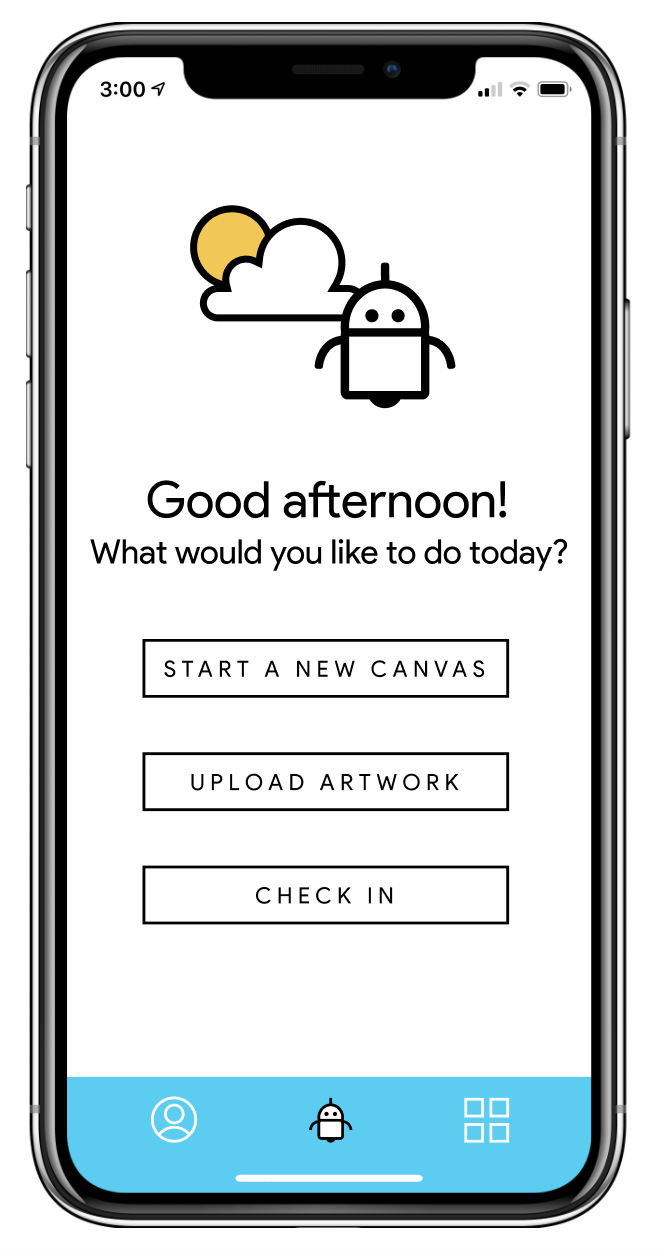 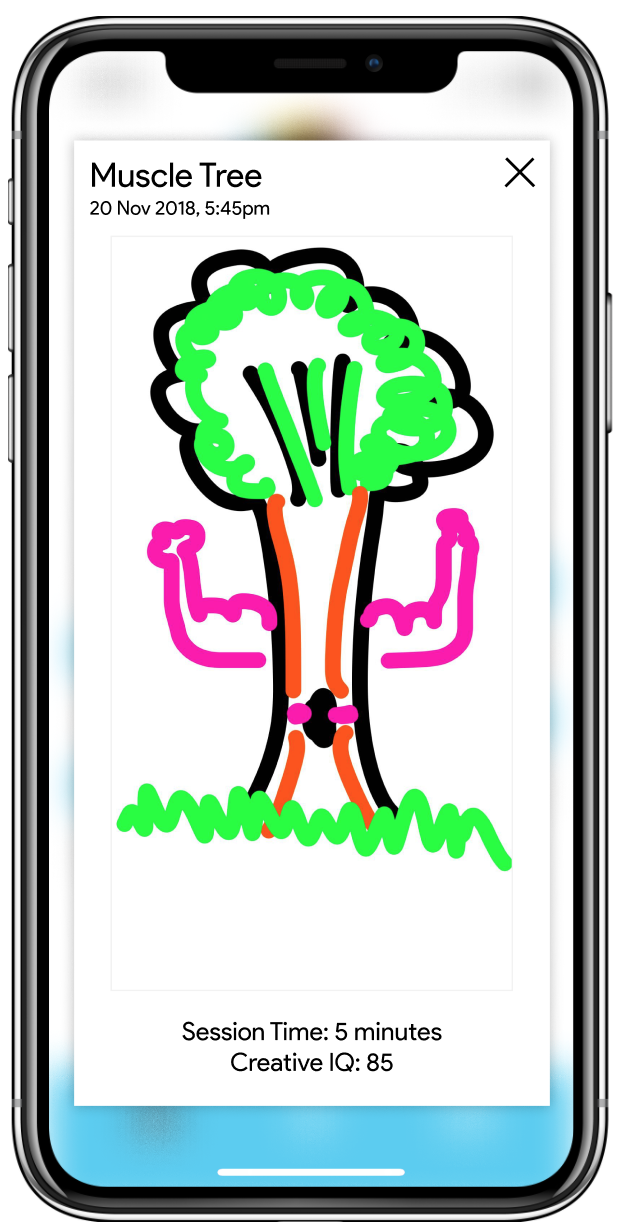 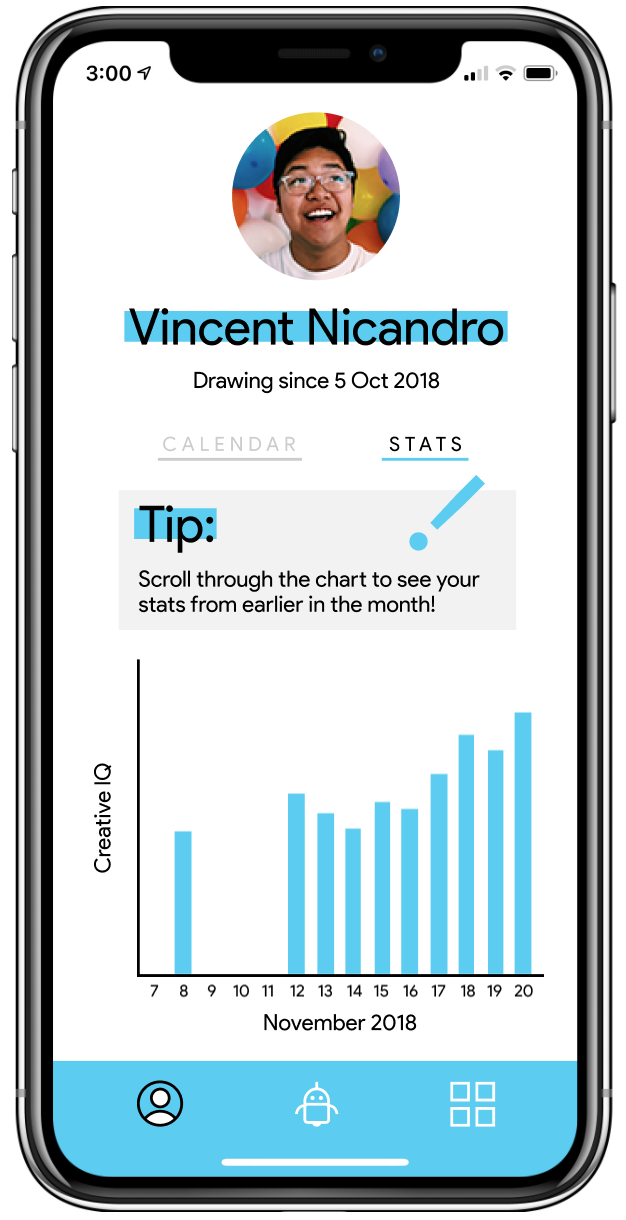 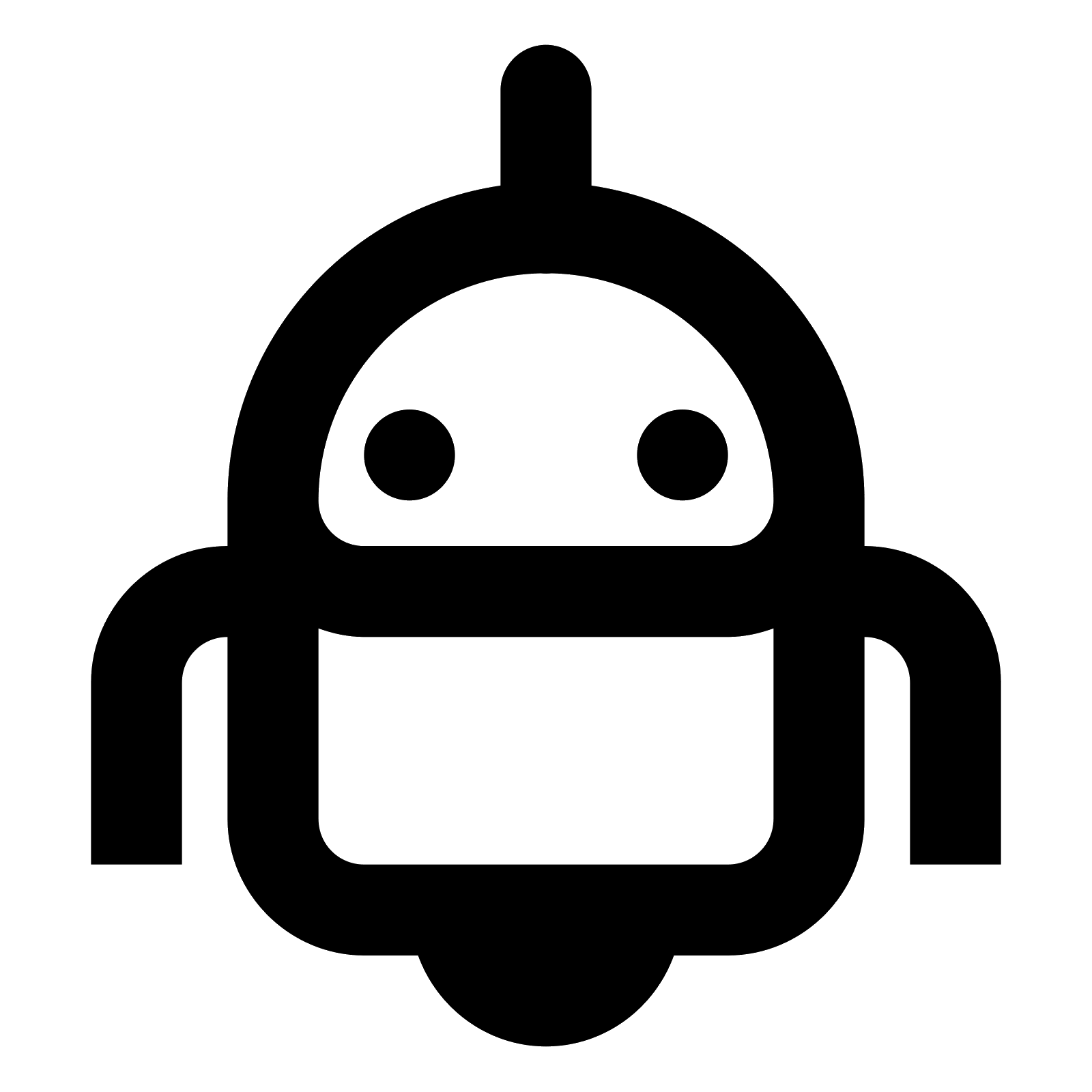 [Speaker Notes: On the menu screen, select the bottom left button. This will take you to your profile. You can use the top buttons to switch visualizations and then click on a day to view the artwork.]
Prototype Overview
PROS
Easy to make consistent display assets throughout prototype 
Great  transitions.convenient for our app
Got pretty far  without using Wizard of Oz techniques.
CONS
Couldn’t simulate drawing,, our core feature of Artbot
Needed to  hardcode. most of the prototype
If you aren’t well versed in Figma, there is a steep learning curve.
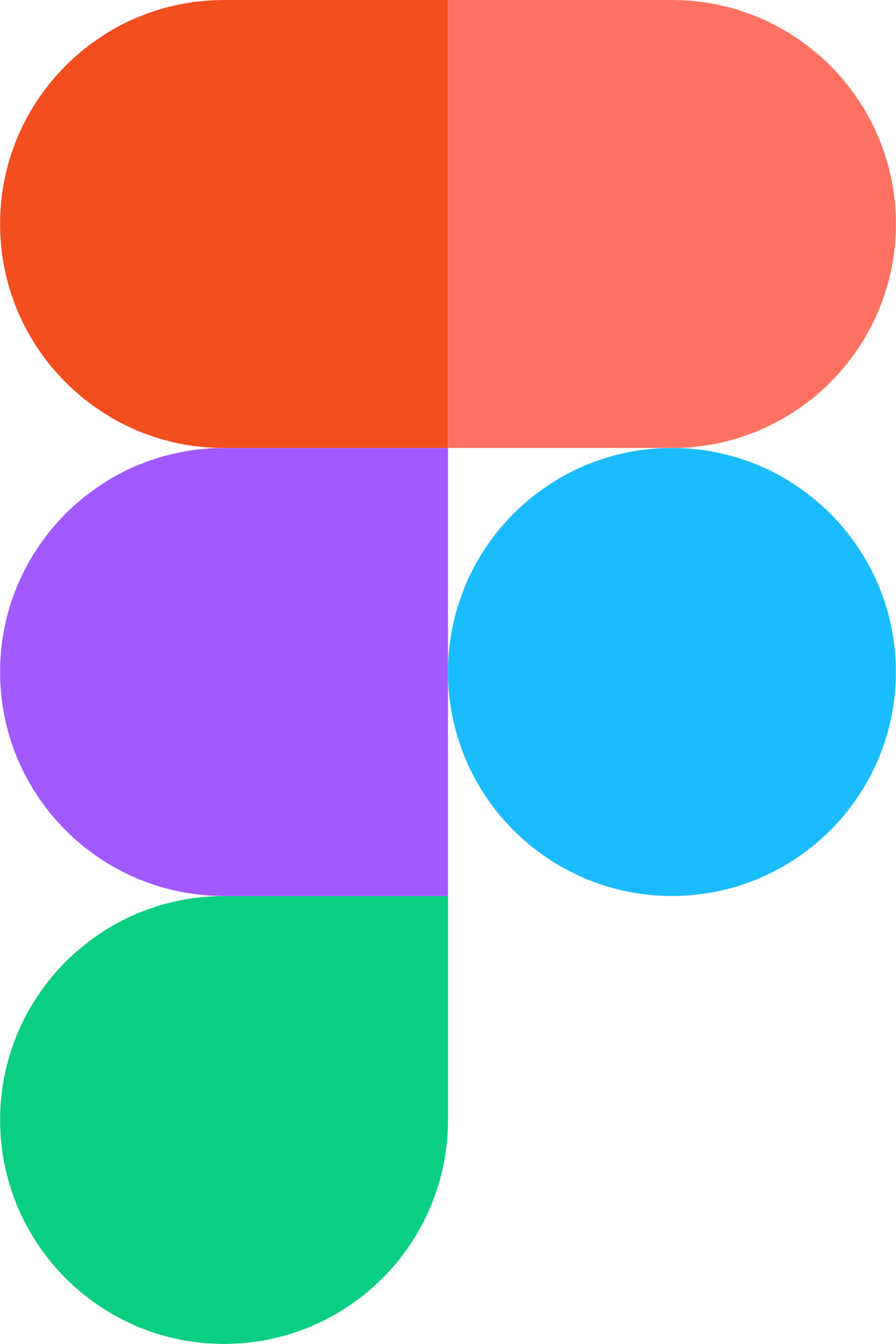 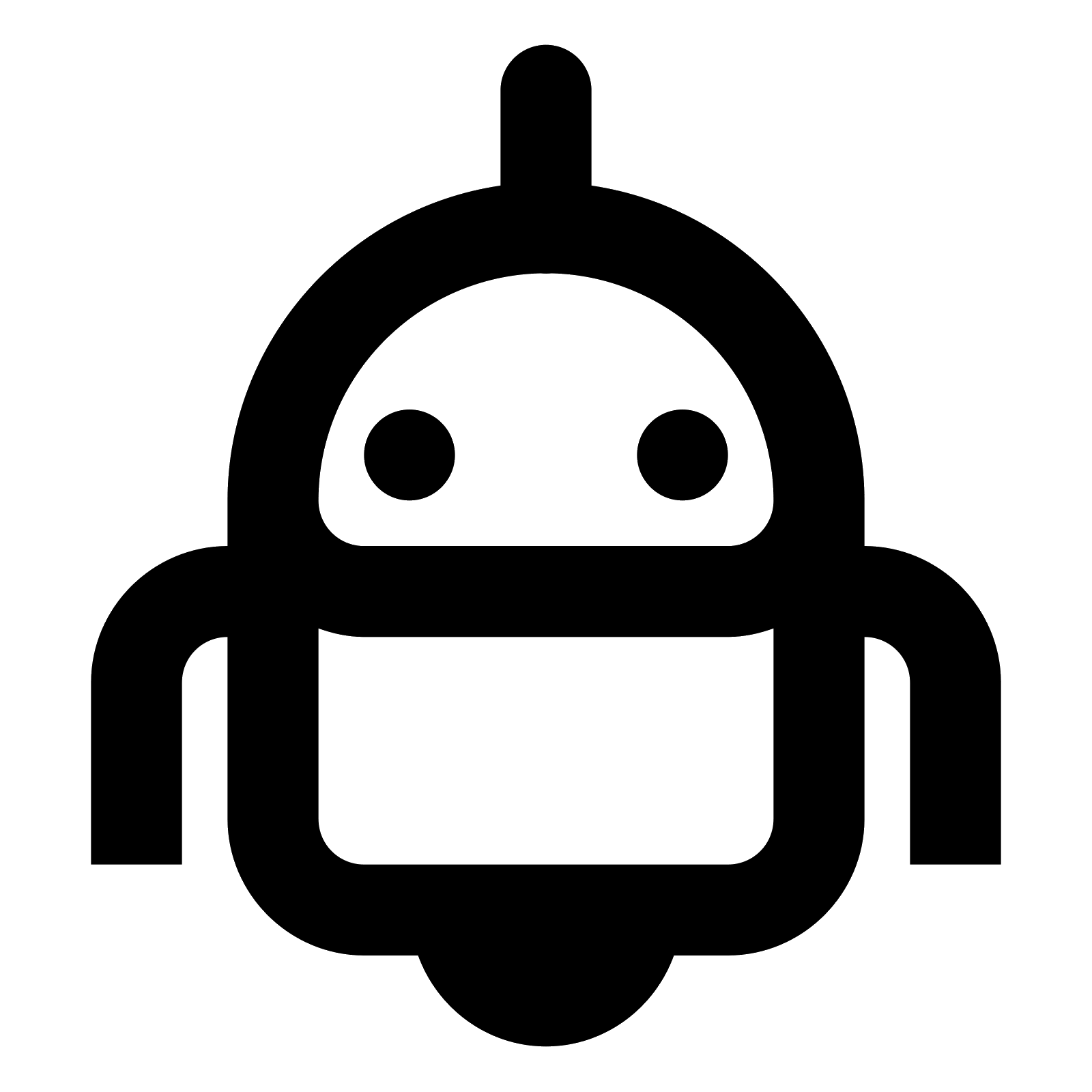 Figma
Limitations/Tradeoffs
We could keep a majority of our interface, but couldn’t actually implement drawing with Figma 
All interactions in the prototype are click based due to the nature of Figma 
Since we had to fake the drawing task, the users step into a simulated experience, rather than their own
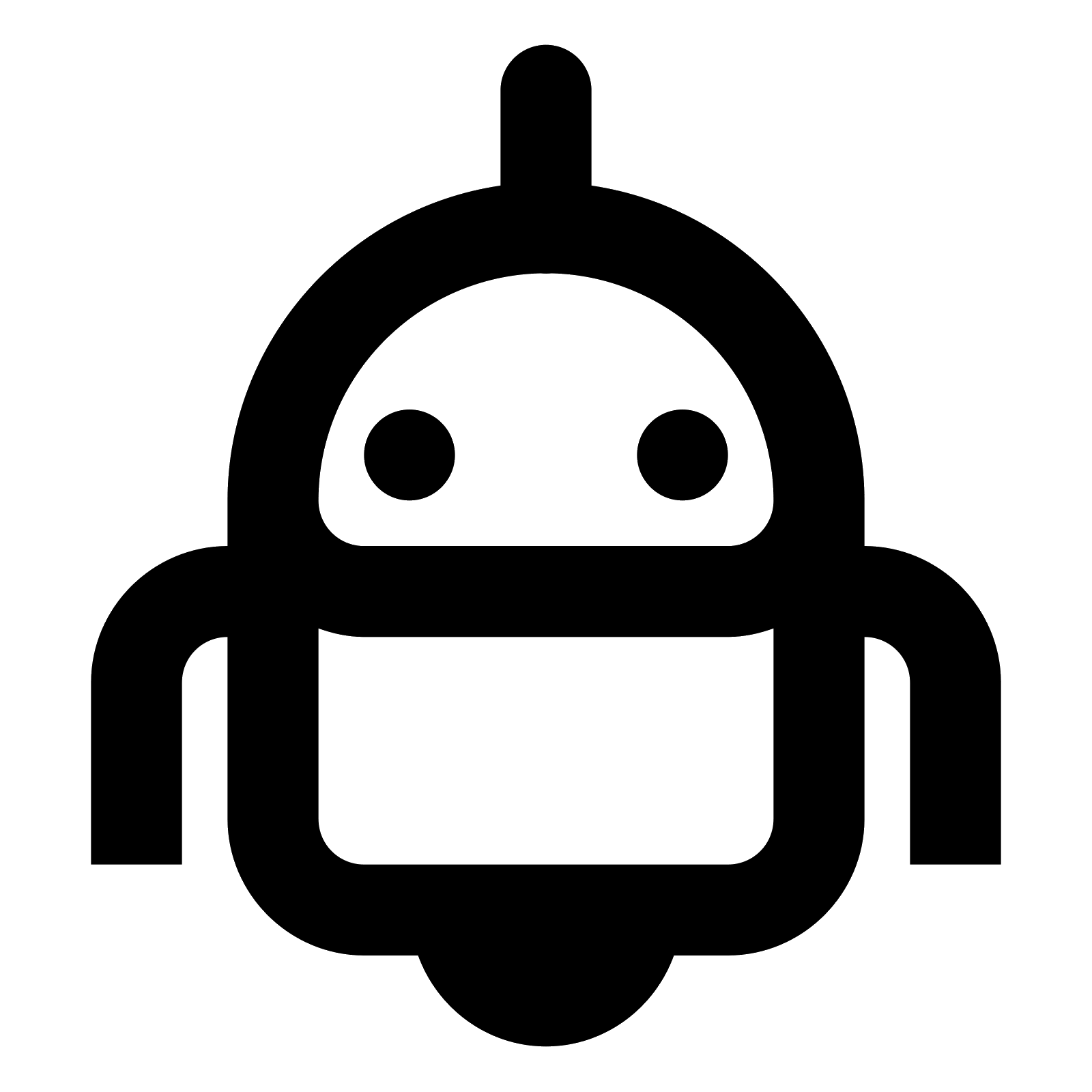 Wizard of Oz - Click to Draw
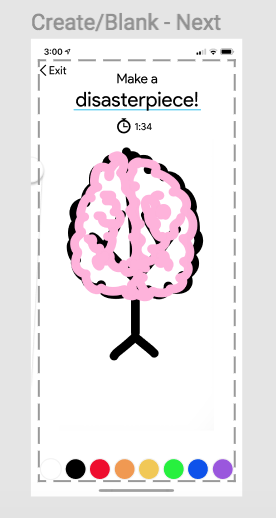 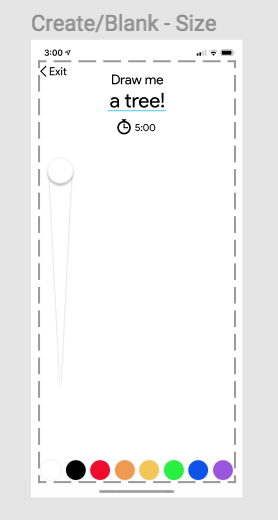 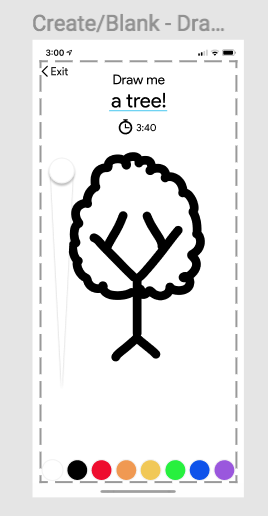 Since we couldn’t implement a drawing option, in order to “draw”, the user clicks on the screen and the art work will magically appear.
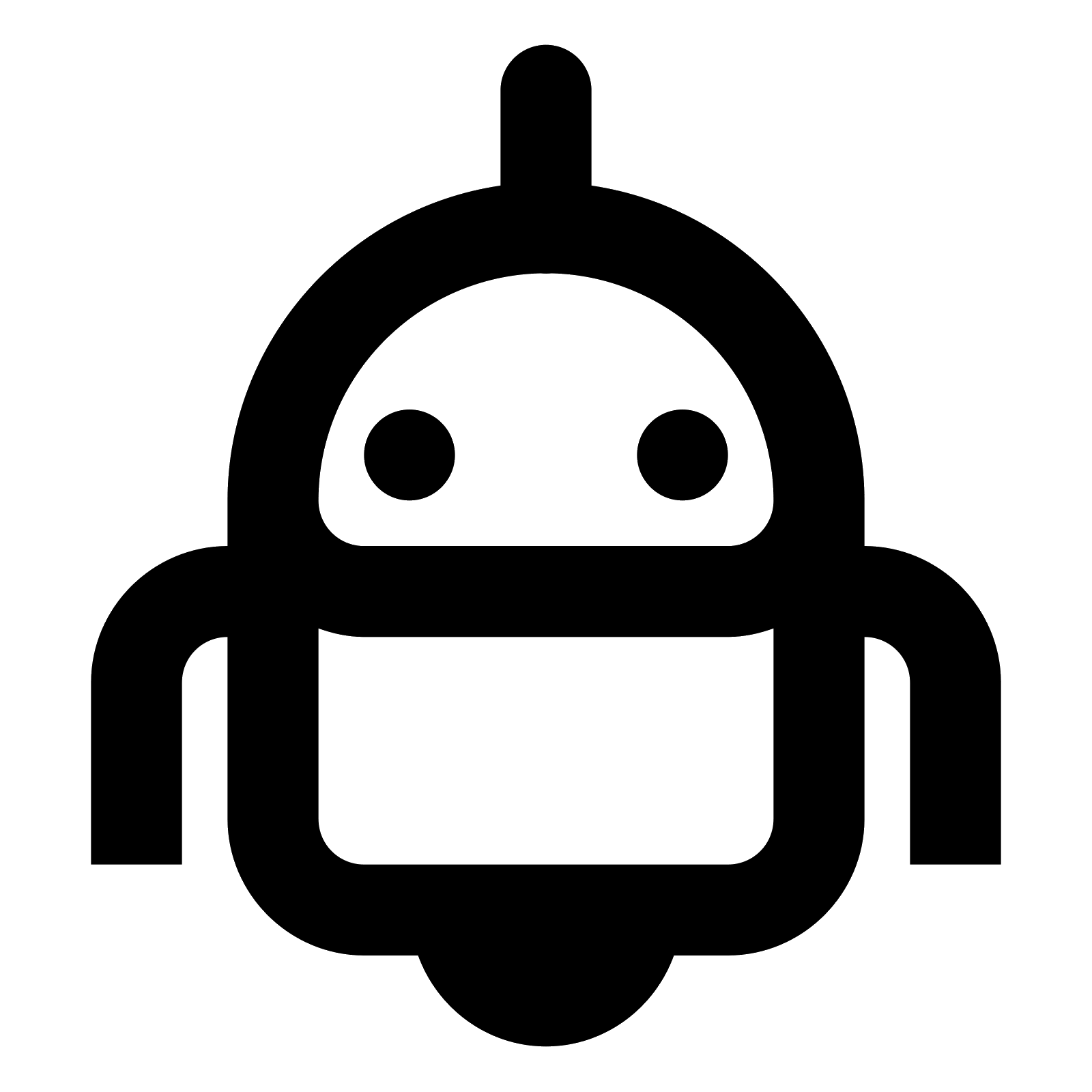 Wizard of Oz - Feedback Chatbot
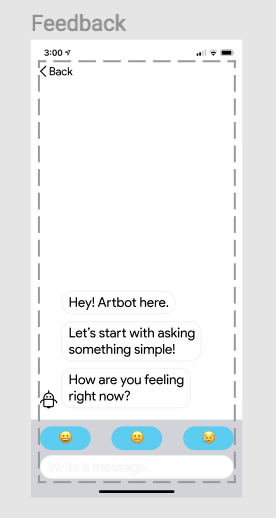 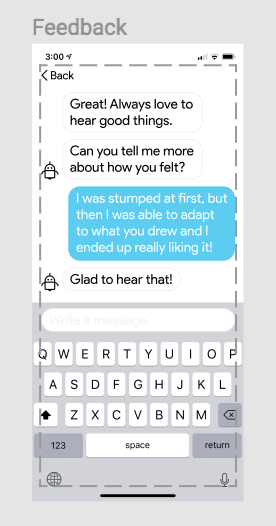 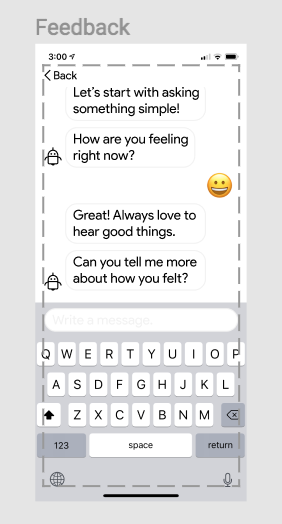 Since we couldn’t implement the feedback chatbot, the user clicks on the screen and the user can observe a  feedback conversation with Artbot.
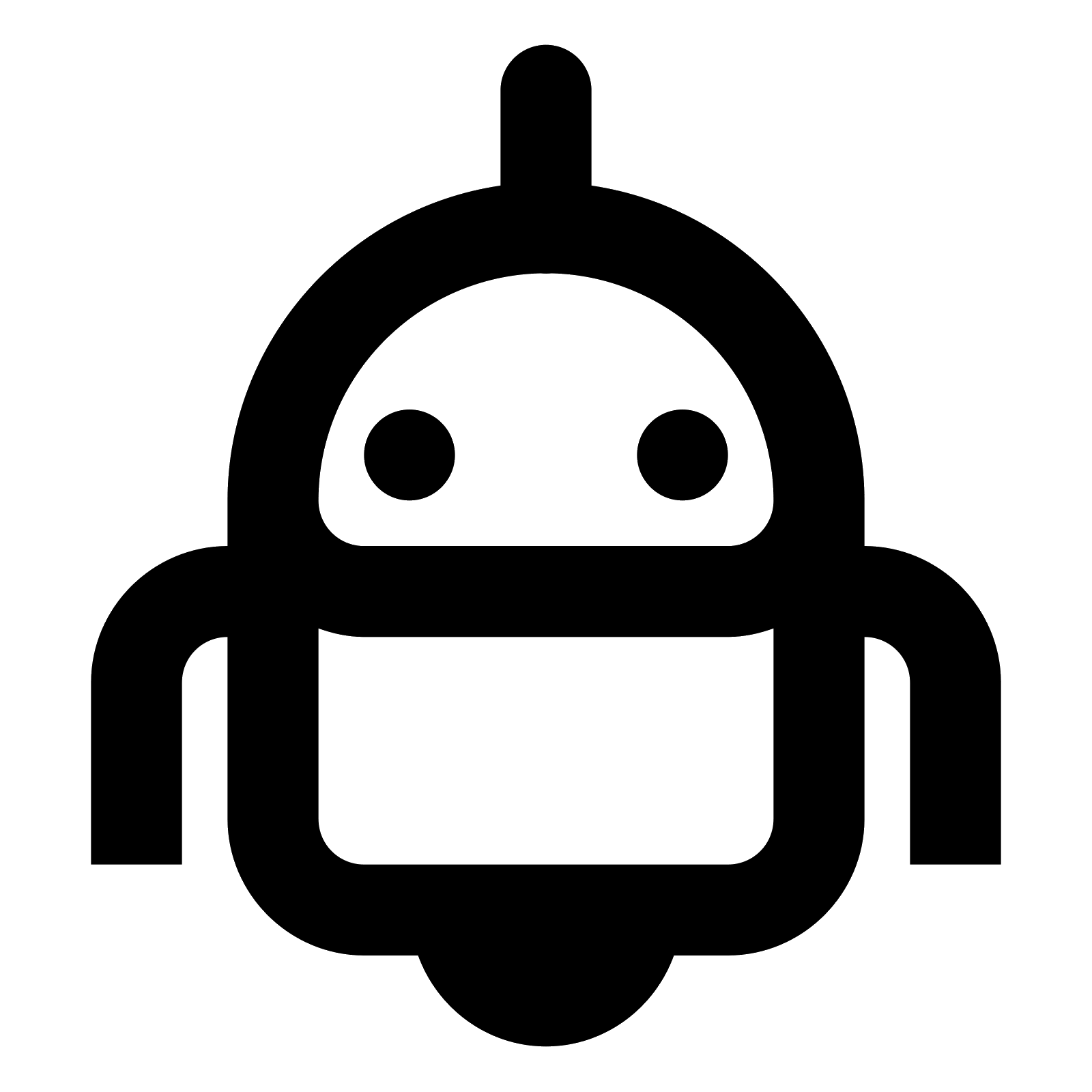 Hard Coded Data
To facilitate interactions between ArtBot and the user, we hardcoded user data (pictured below) to allow the user to explore the app already in progress.
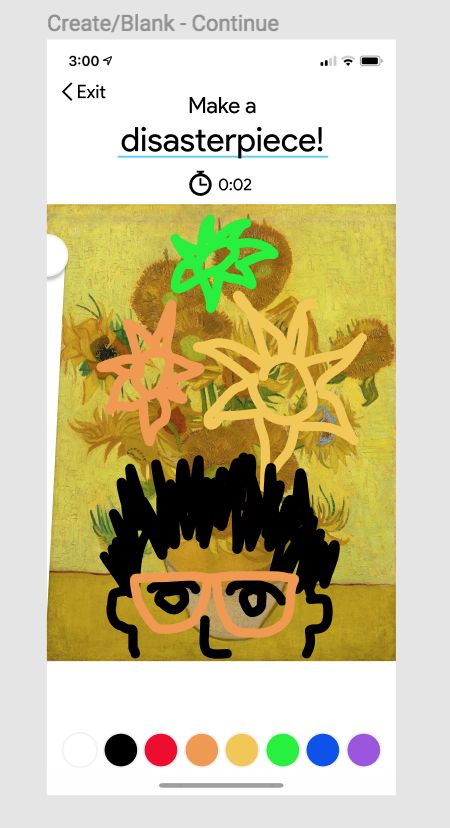 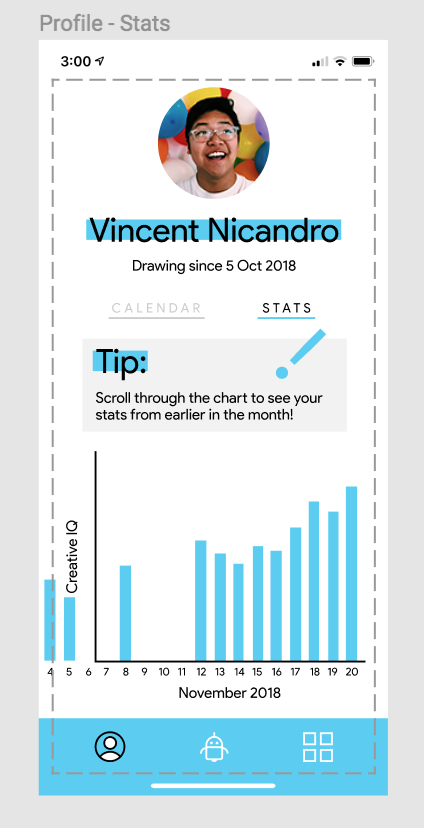 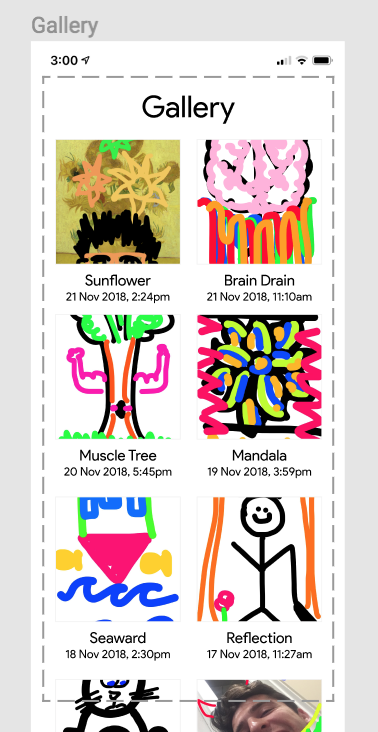 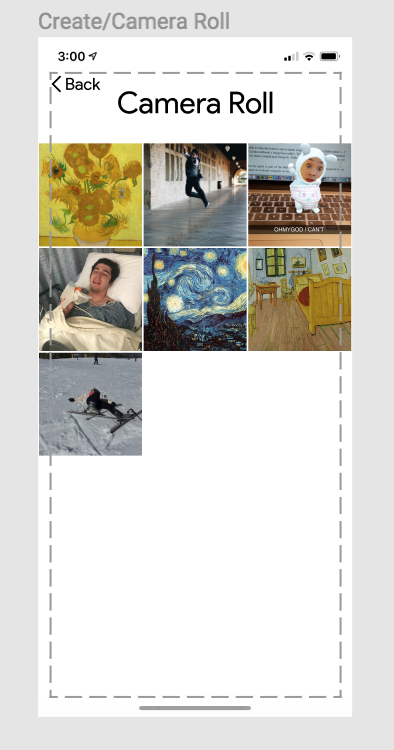 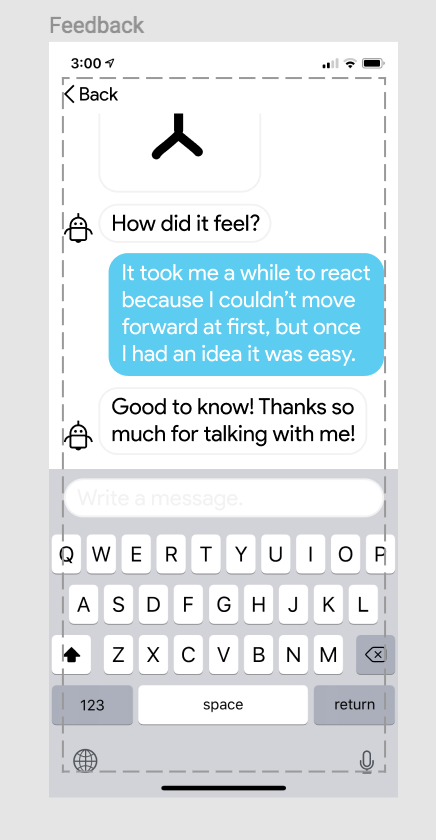 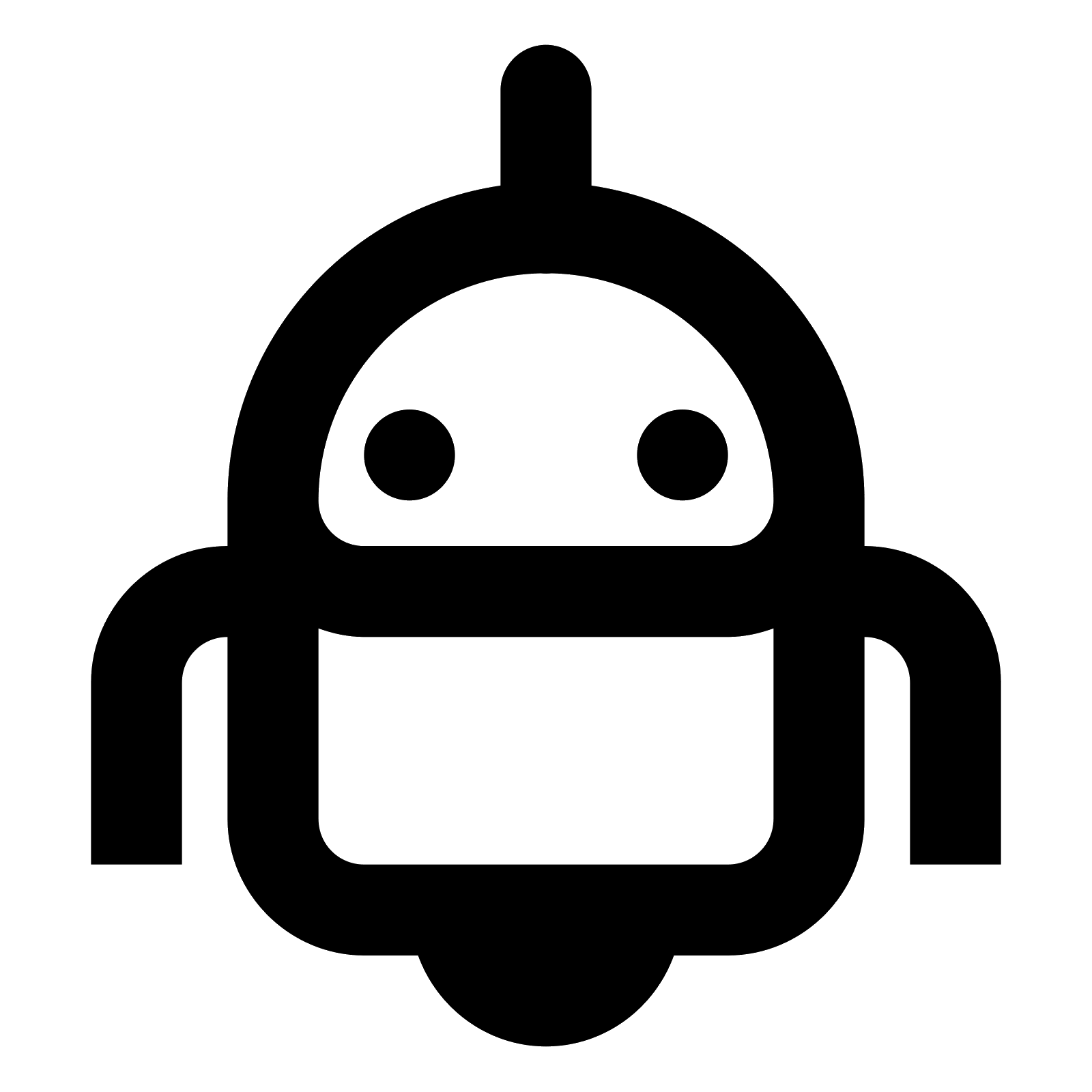 Statistics
Gallery
Camera Roll
Chatbot
Drawing
Thanks!
love, the articulate team
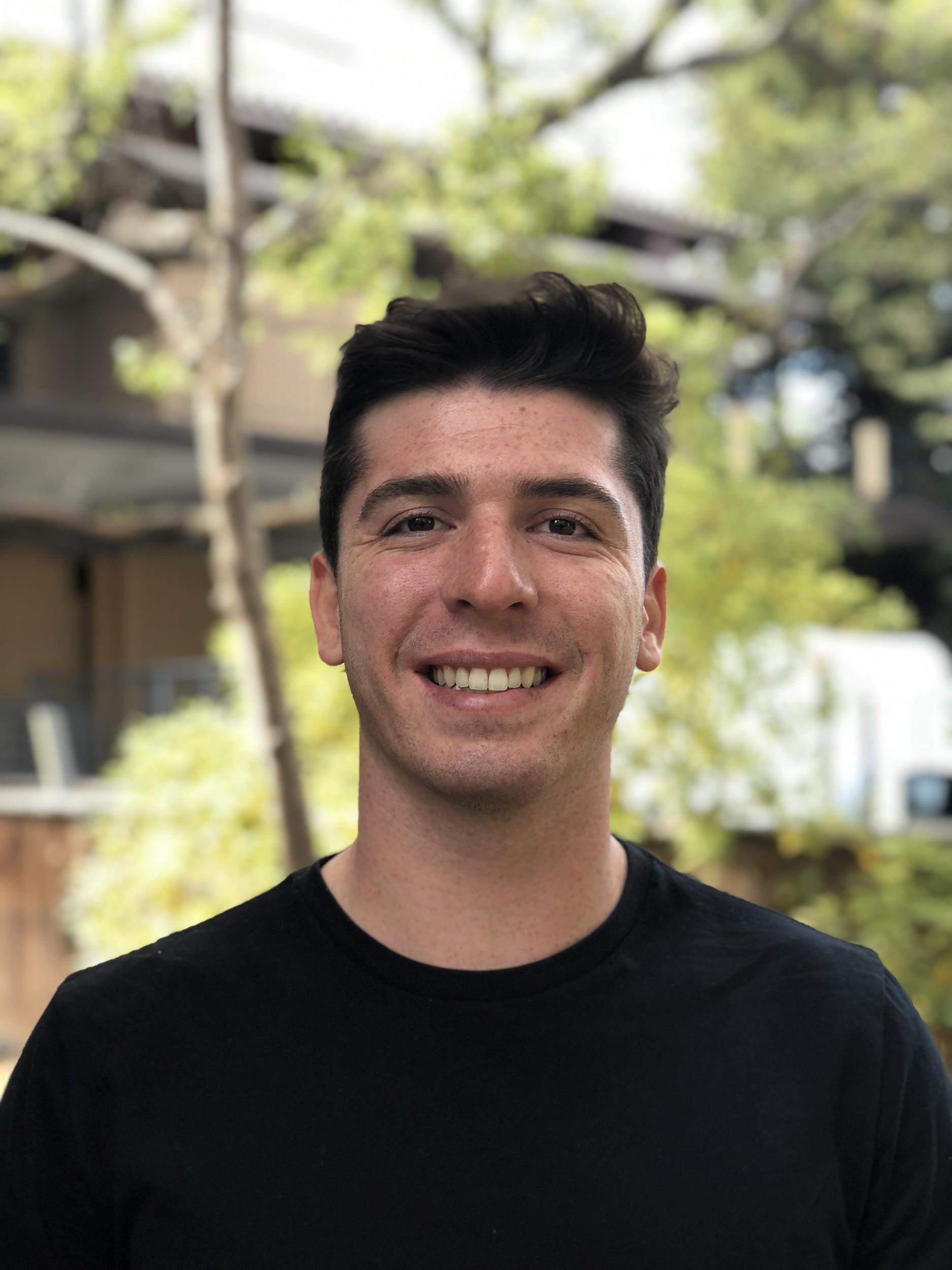 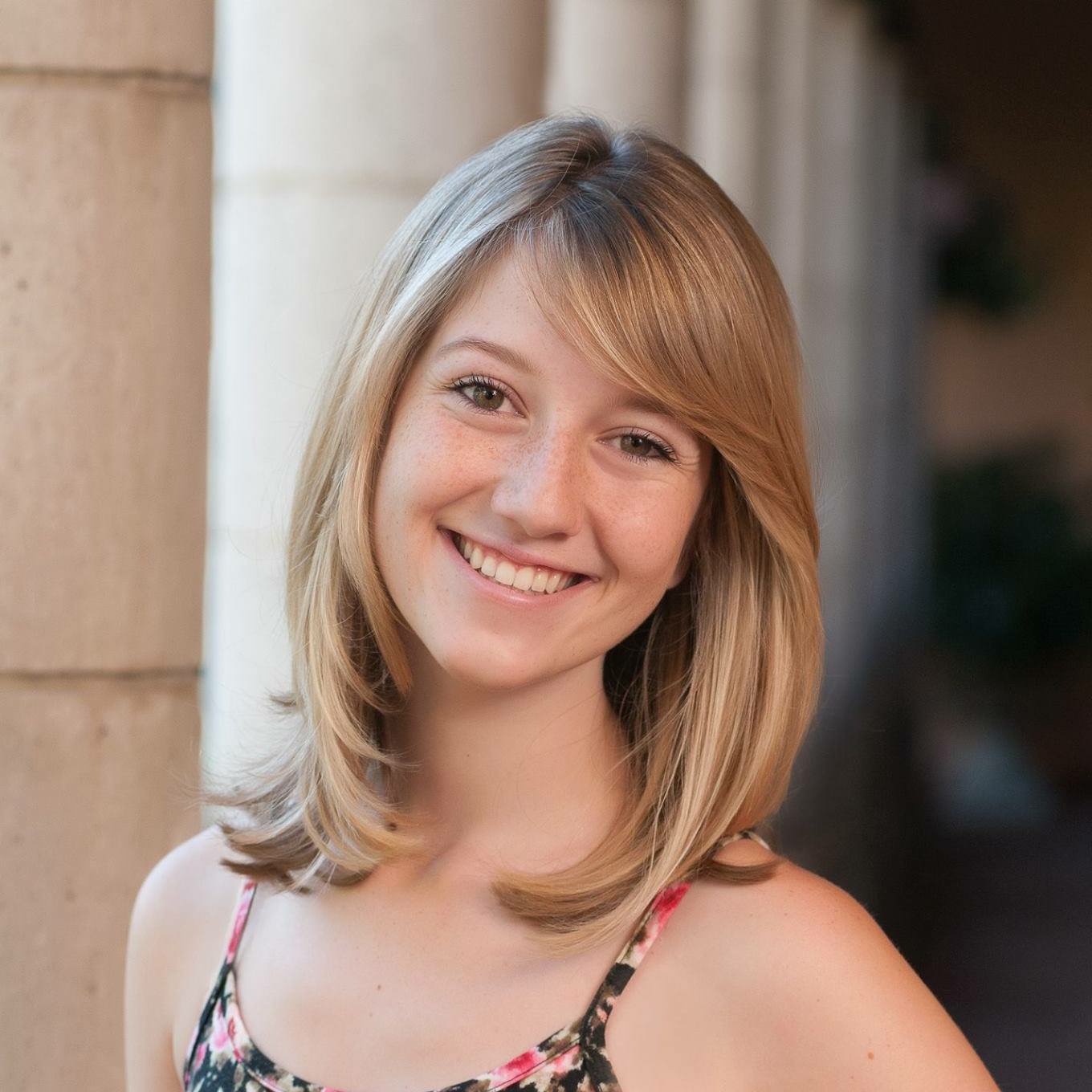 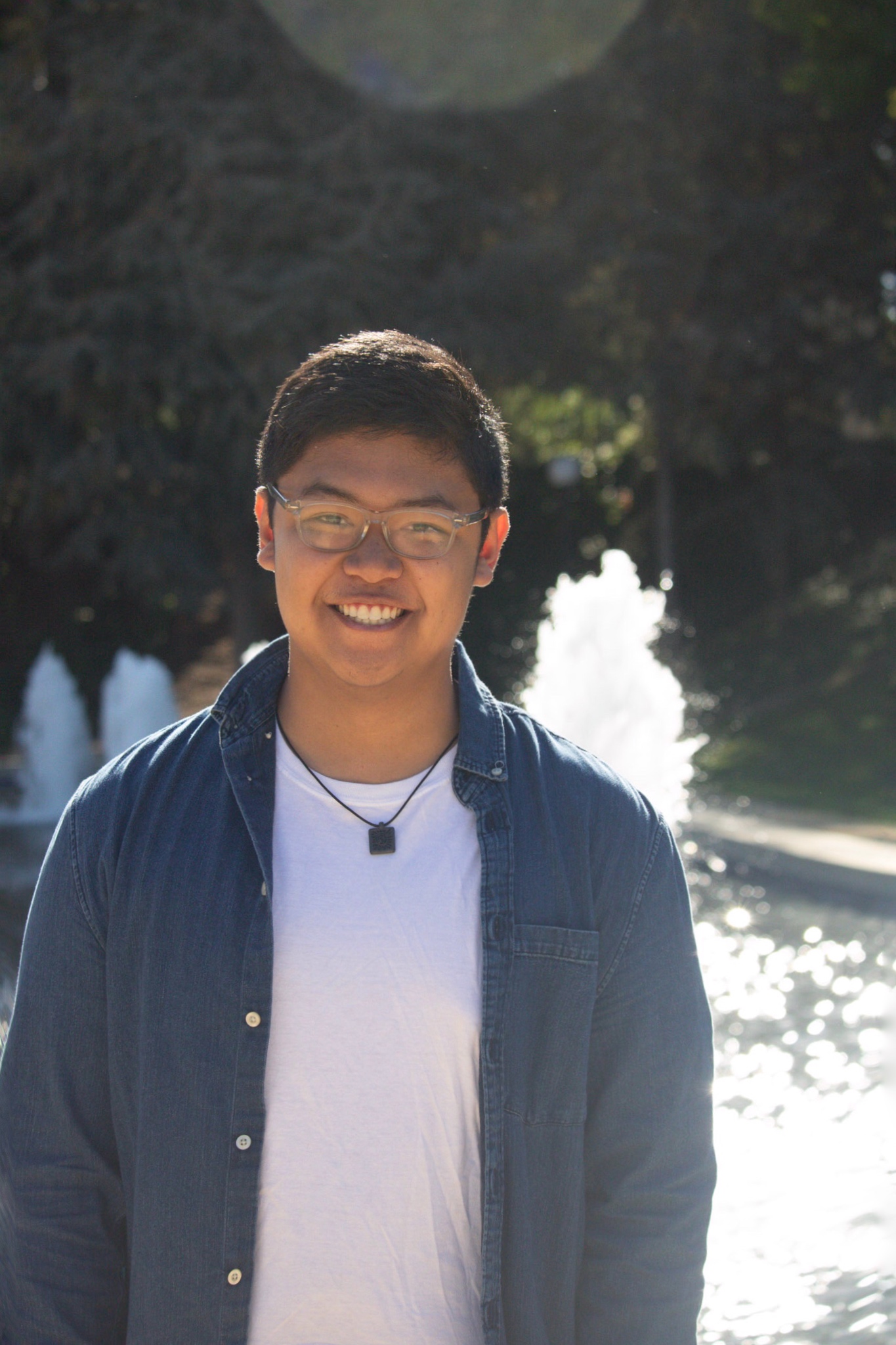 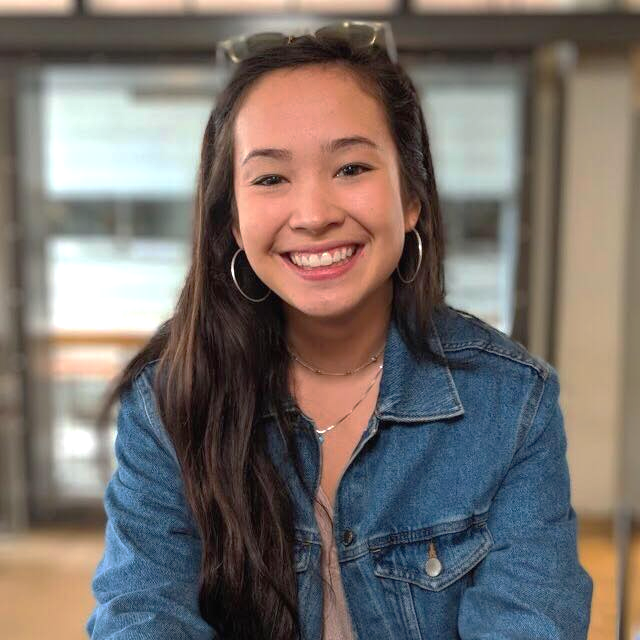 Lexi Stein
lexi@stanford.edu
Casey Wong
wongcs@stanford.edu
Vincent Nicandro
nicandro@stanford.edu
Zach Goodale
zgoodale@stanford.edu